Opracowały:
Justyna Bajor
Magda Kończal - Fons
„Jestem przedszkolakiem”
Program adaptacyjny
dla dzieci 3 letnich
Cele główne
Pomoc dzieciom w adaptacji do
nowych warunków przedszkolnych;
Integracja grupy przedszkolnej;
Tworzenie radosnej i serdecznej
atmosfery;
2
Metody pracy wykorzystywane podczas realizacji programu
Elementy metody Pedagogiki zabawy – ułatwiające integracje grupy
Elementy metody Ruchu Rozwijającego W. Scherborne
3
Zadania programu adaptacyjnego
Skrócenie okresu adaptacji dzieci 3 letnich do przedszkola
Ułatwienie dzieciom przekroczenia progu dom – przedszkole
Przedstawienie dzieciom odpoczynku jako coś atrakcyjnego, łączenie leżakowania z czytaniem bajek, słuchaniem bajek i muzyki relaksacyjnej itp.
 nawiązanie relacji z rodzicami, która ma ułatwić dalszą współpracę.
4
Integrujemy się poprzez:
Tańce integracyjne (KLANZA)
Zabawy naśladowcze, opowieści ruchowe
Opowiadania, bajki
Techniki relaksacyjne, zabawy dydaktyczne
Zabawy organizowane i spontaniczne,
Spotkania poznawcze
Twórczość plastyczna
5
Pierwsze dni w przedszkolu
6
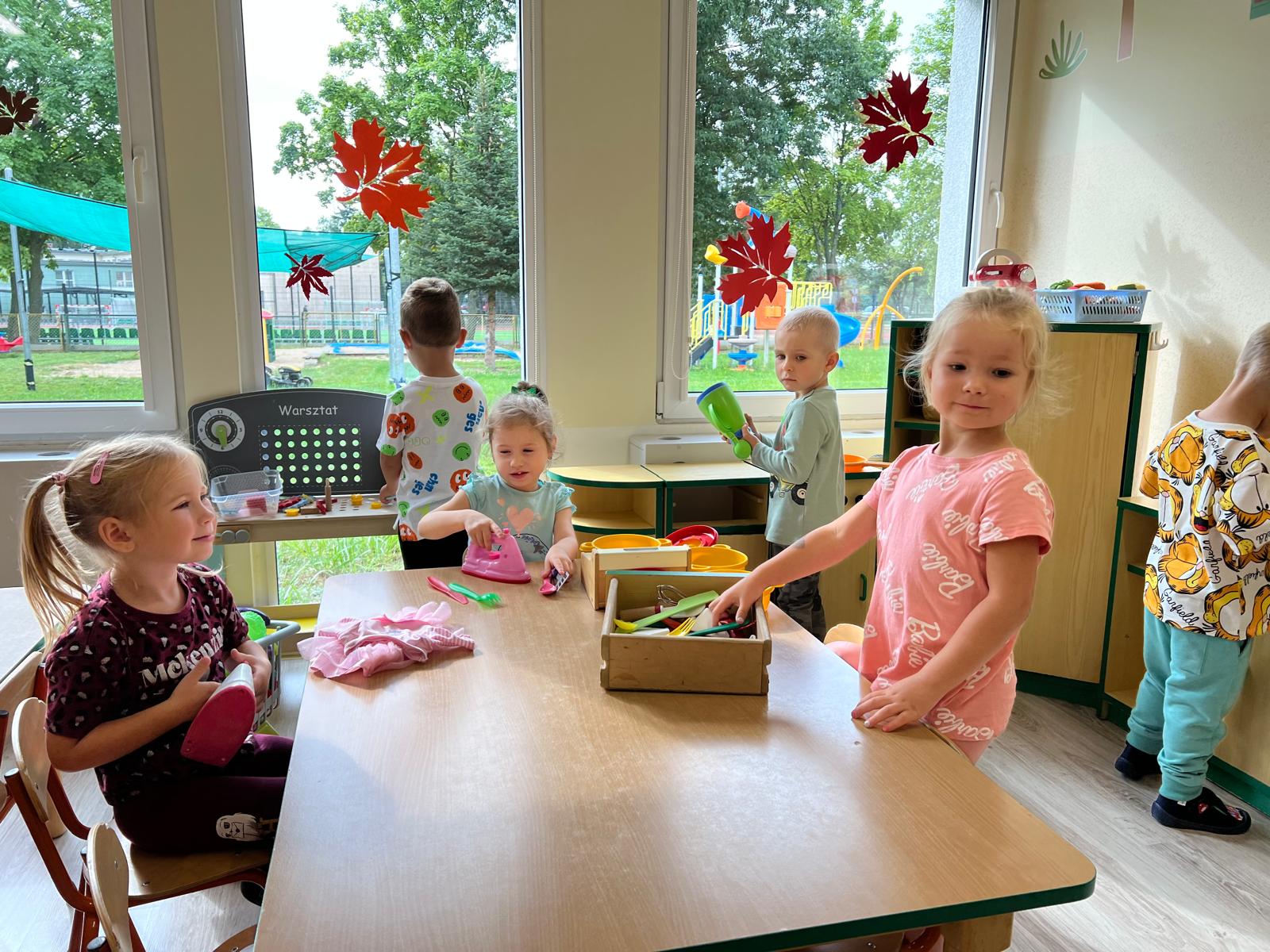 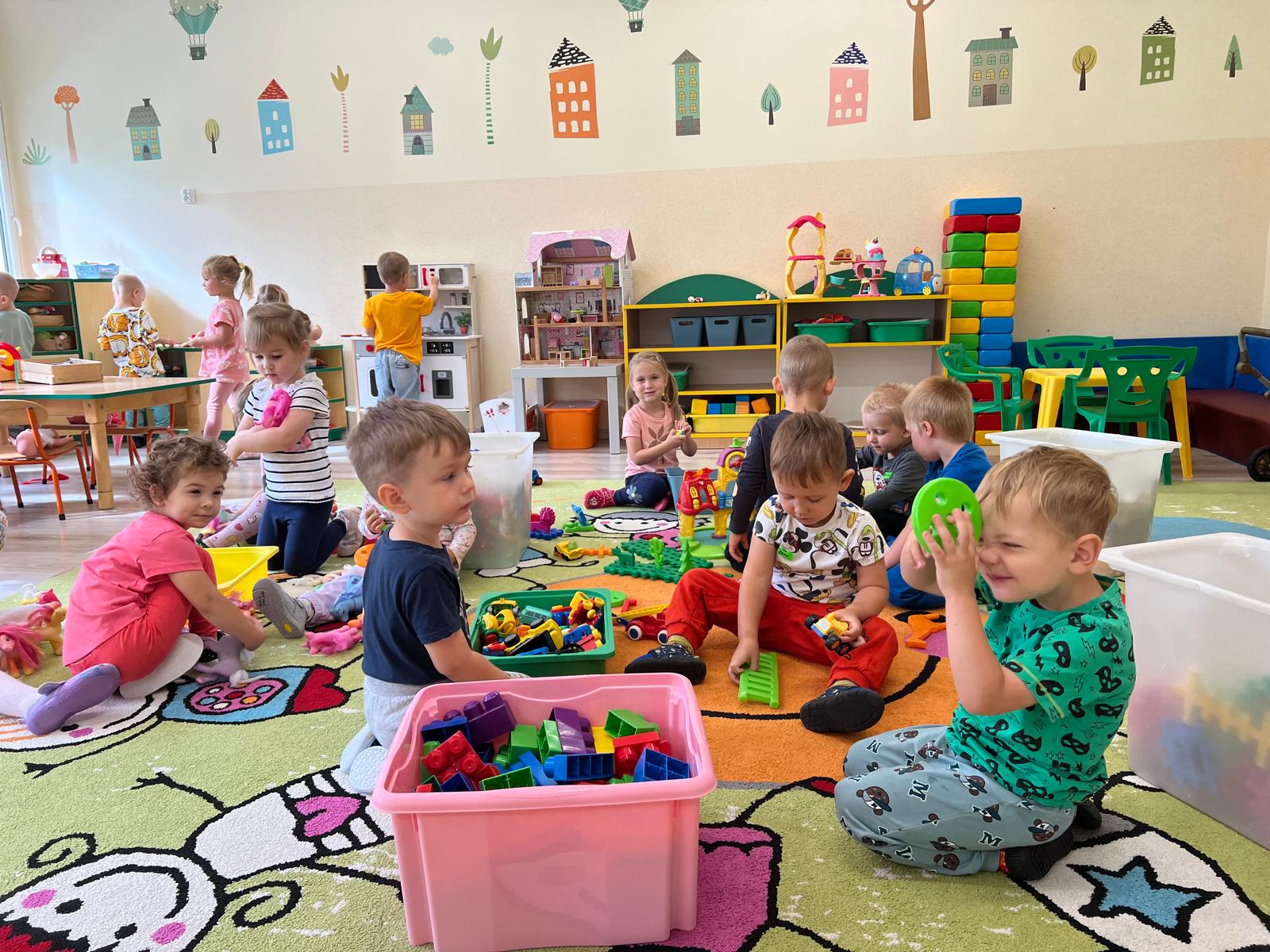 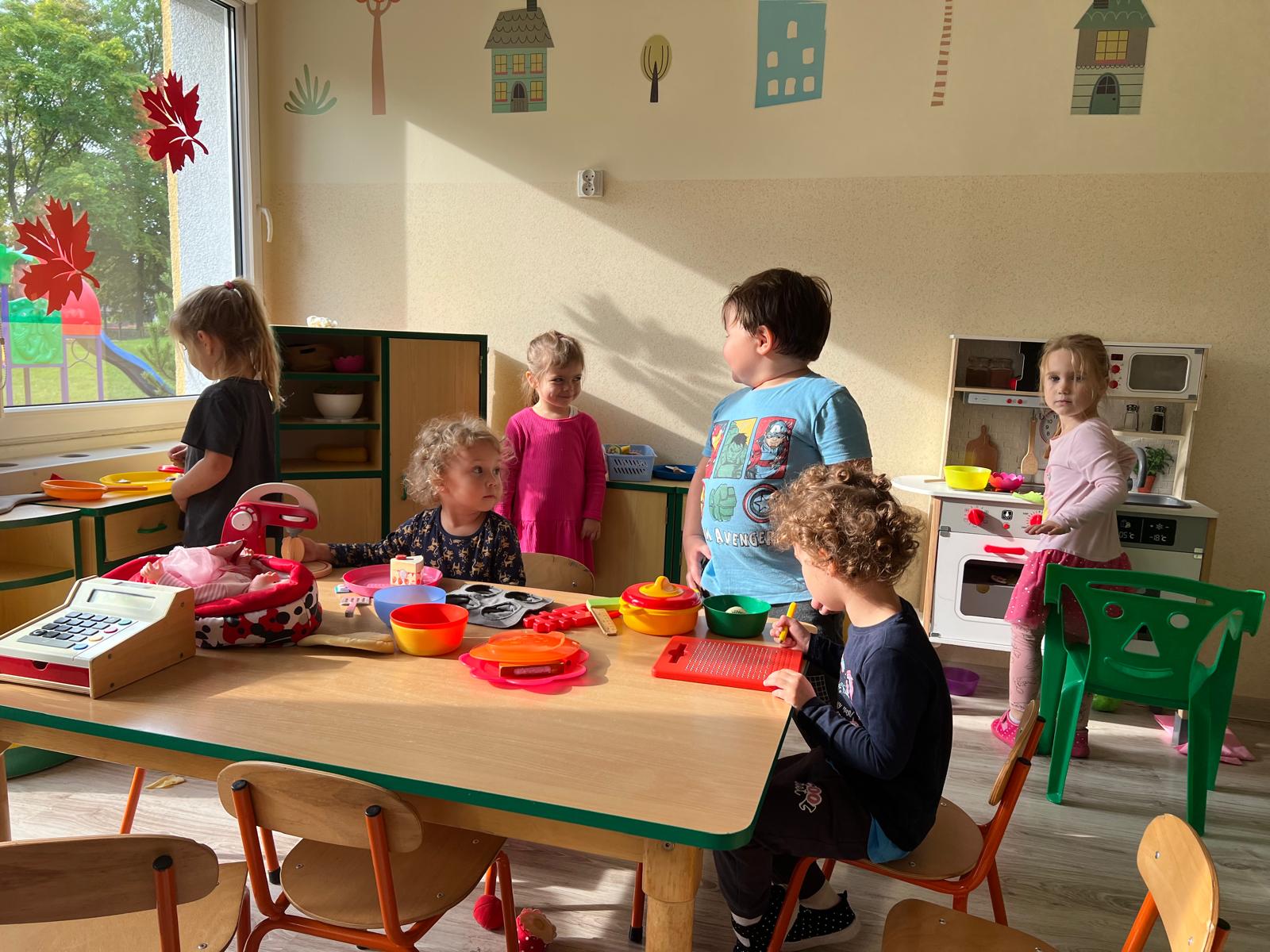 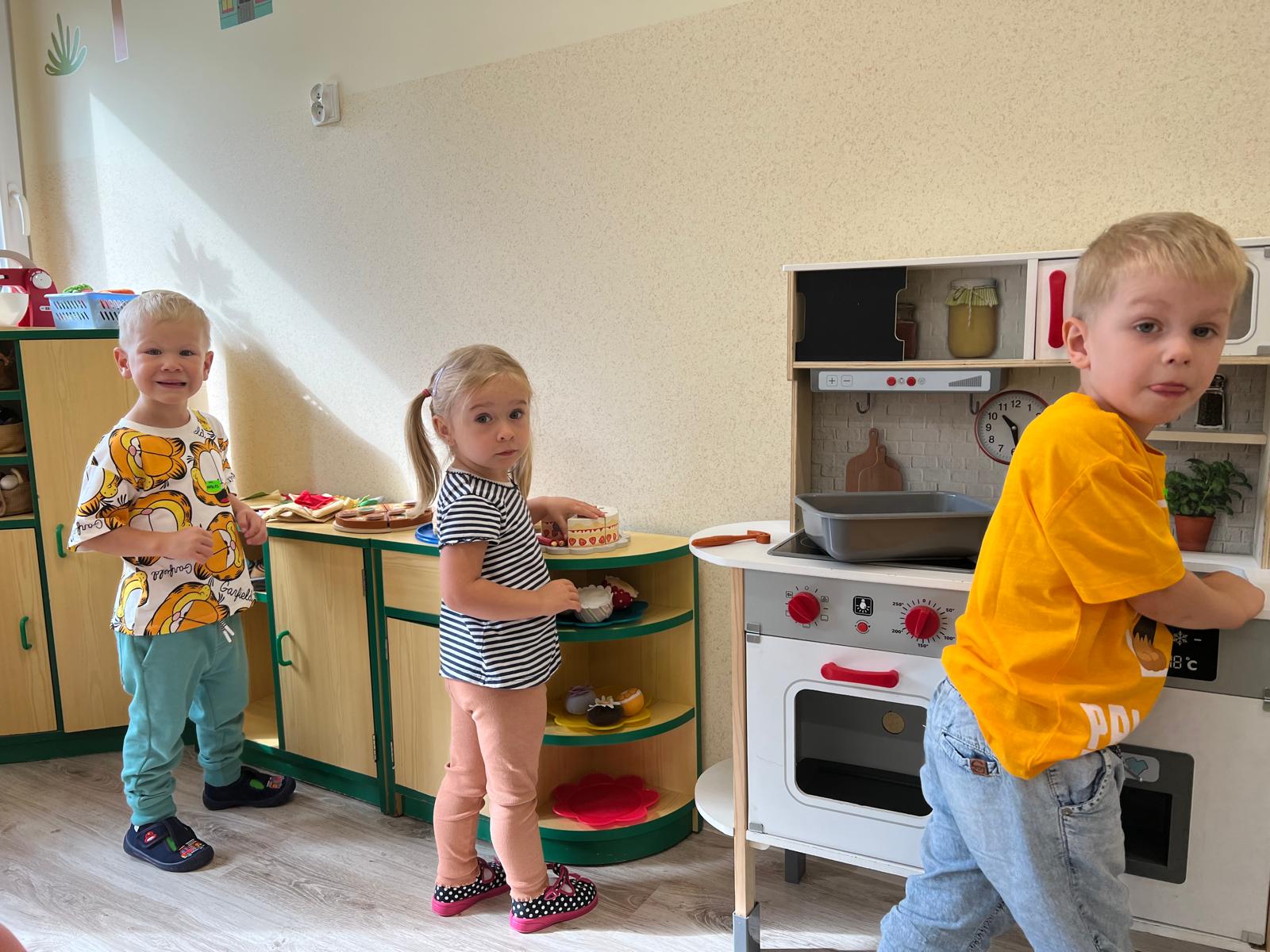 7
7
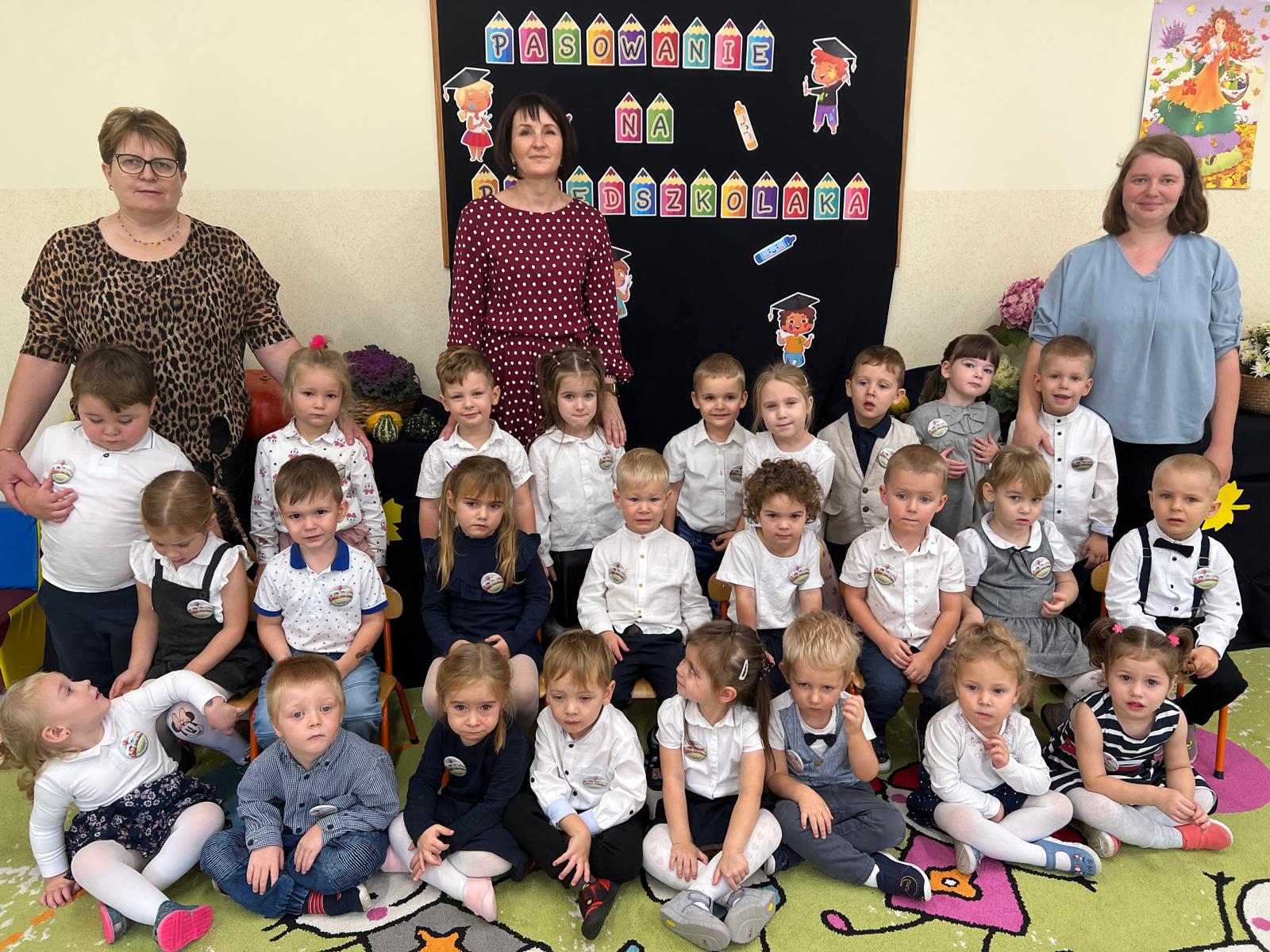 Pasowanie na Przedszkolaka
8
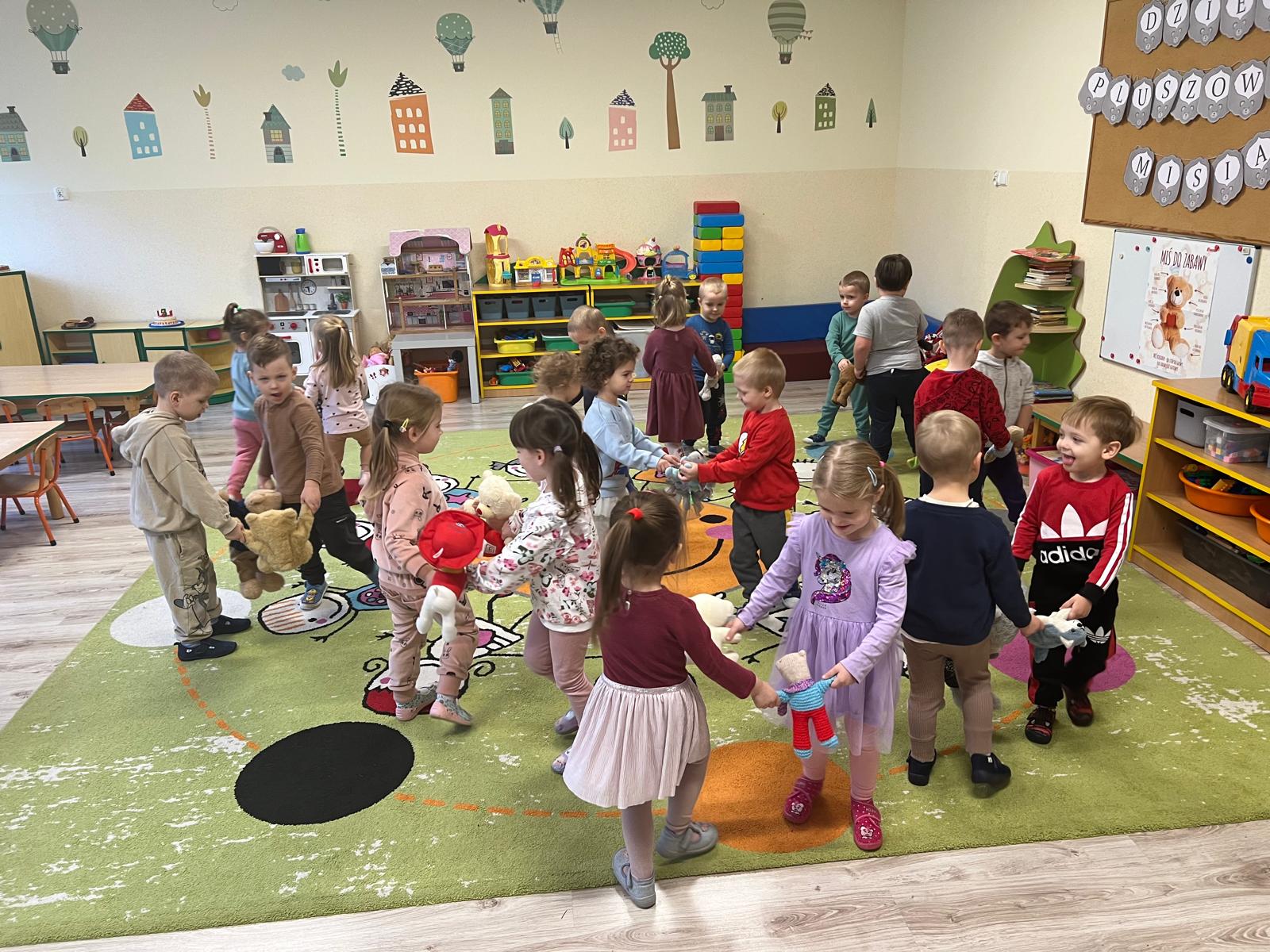 Dzień Pluszowego Misia
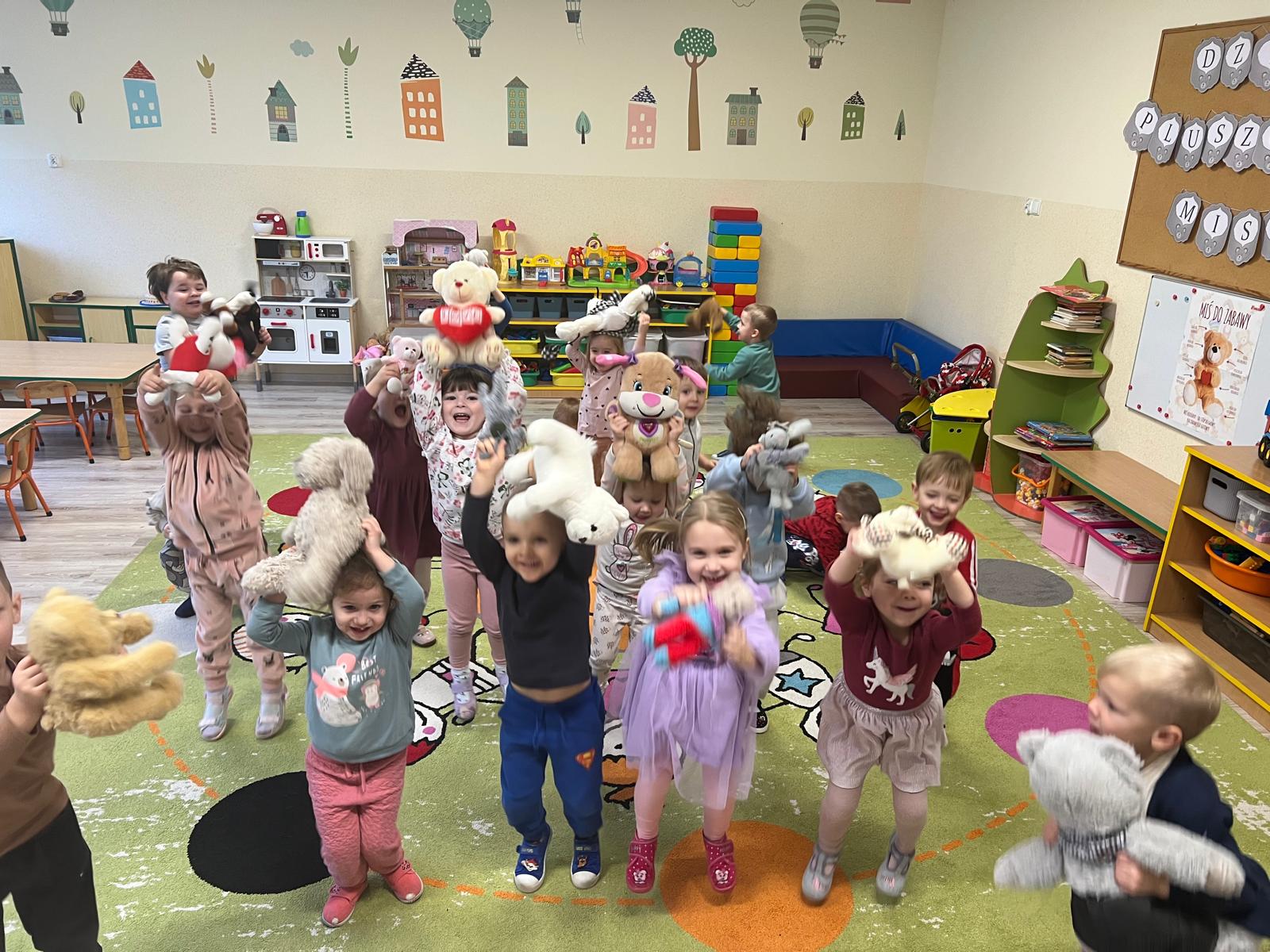 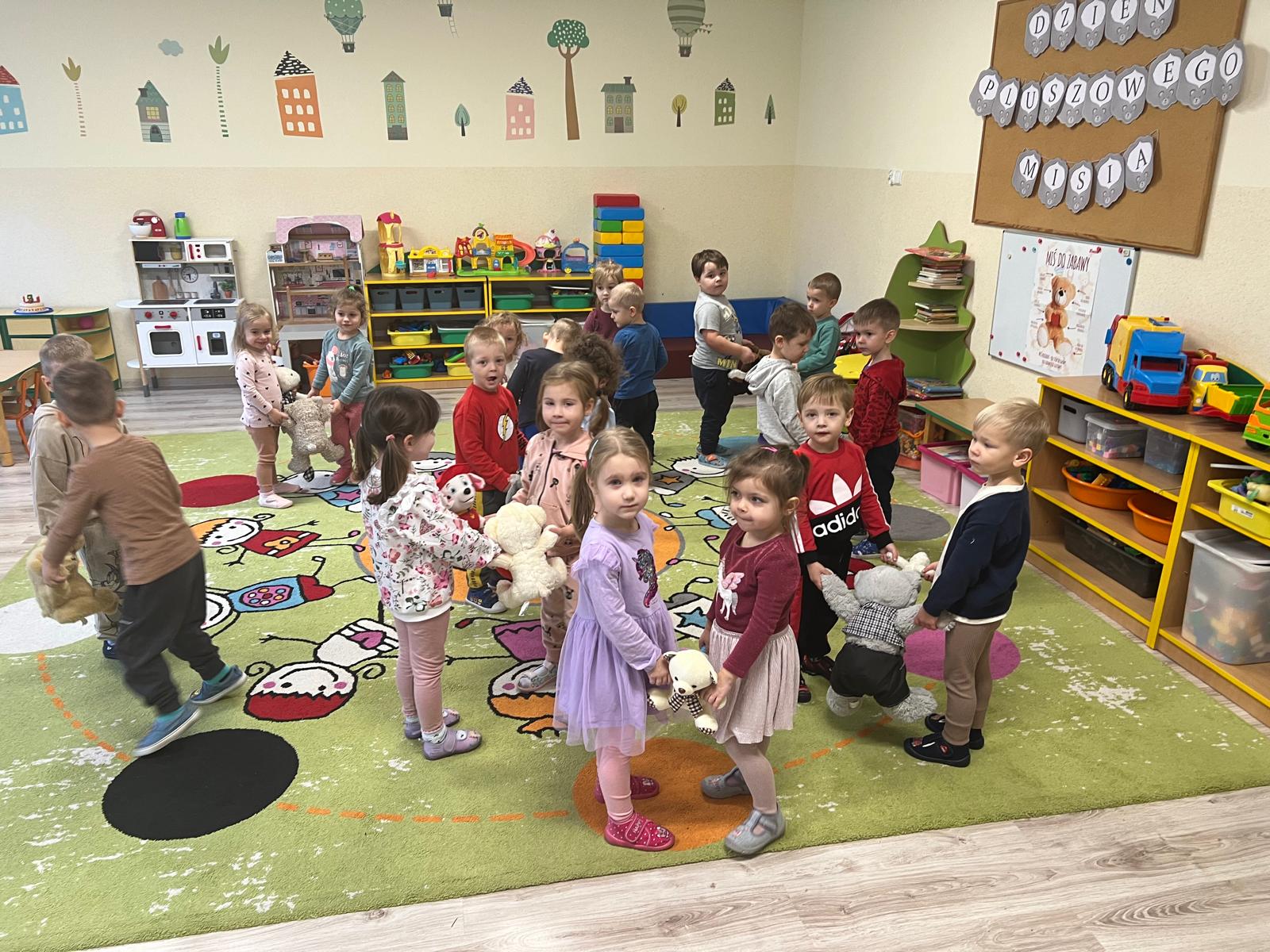 9
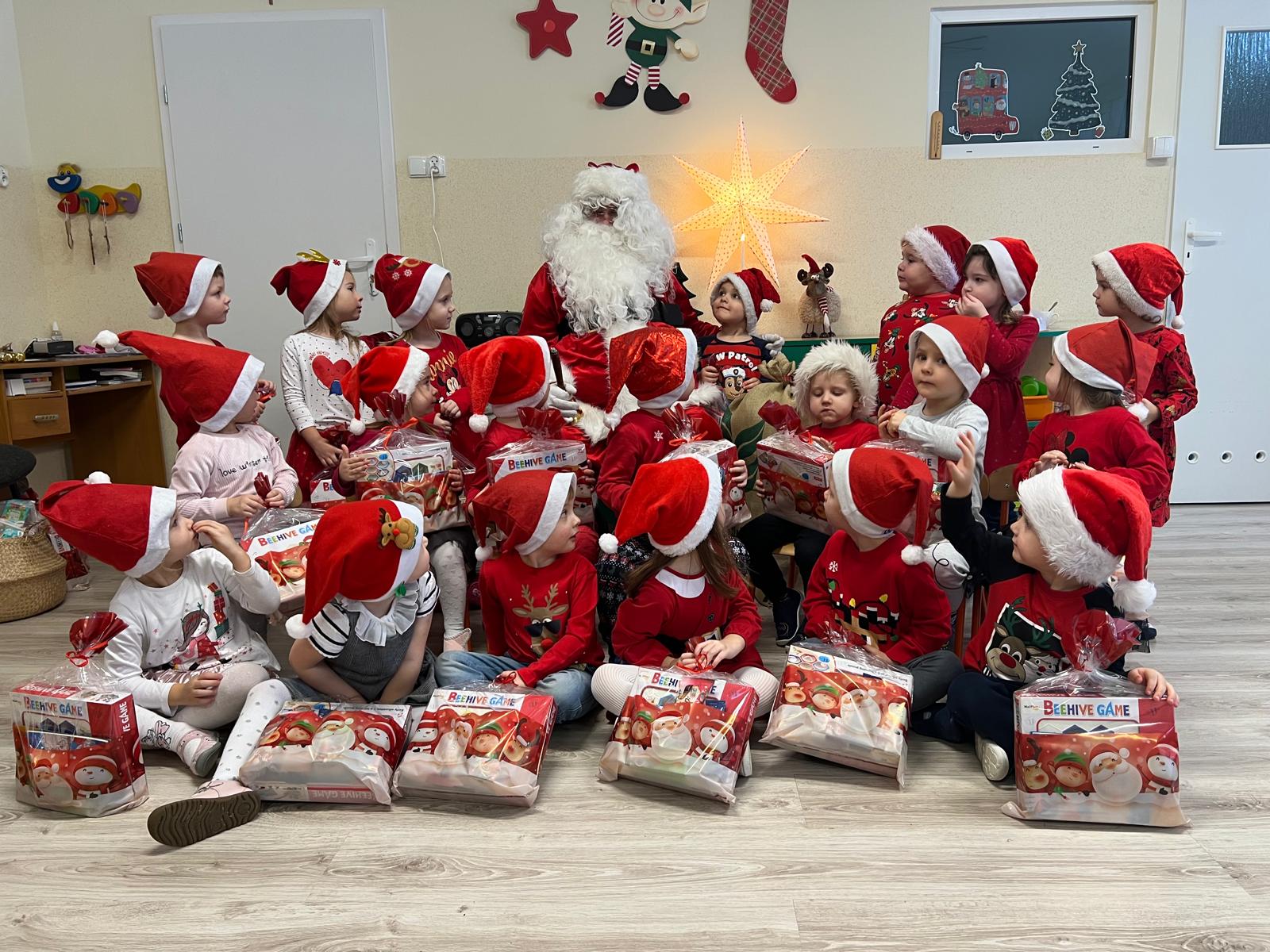 Spotkanie z Mikołajem
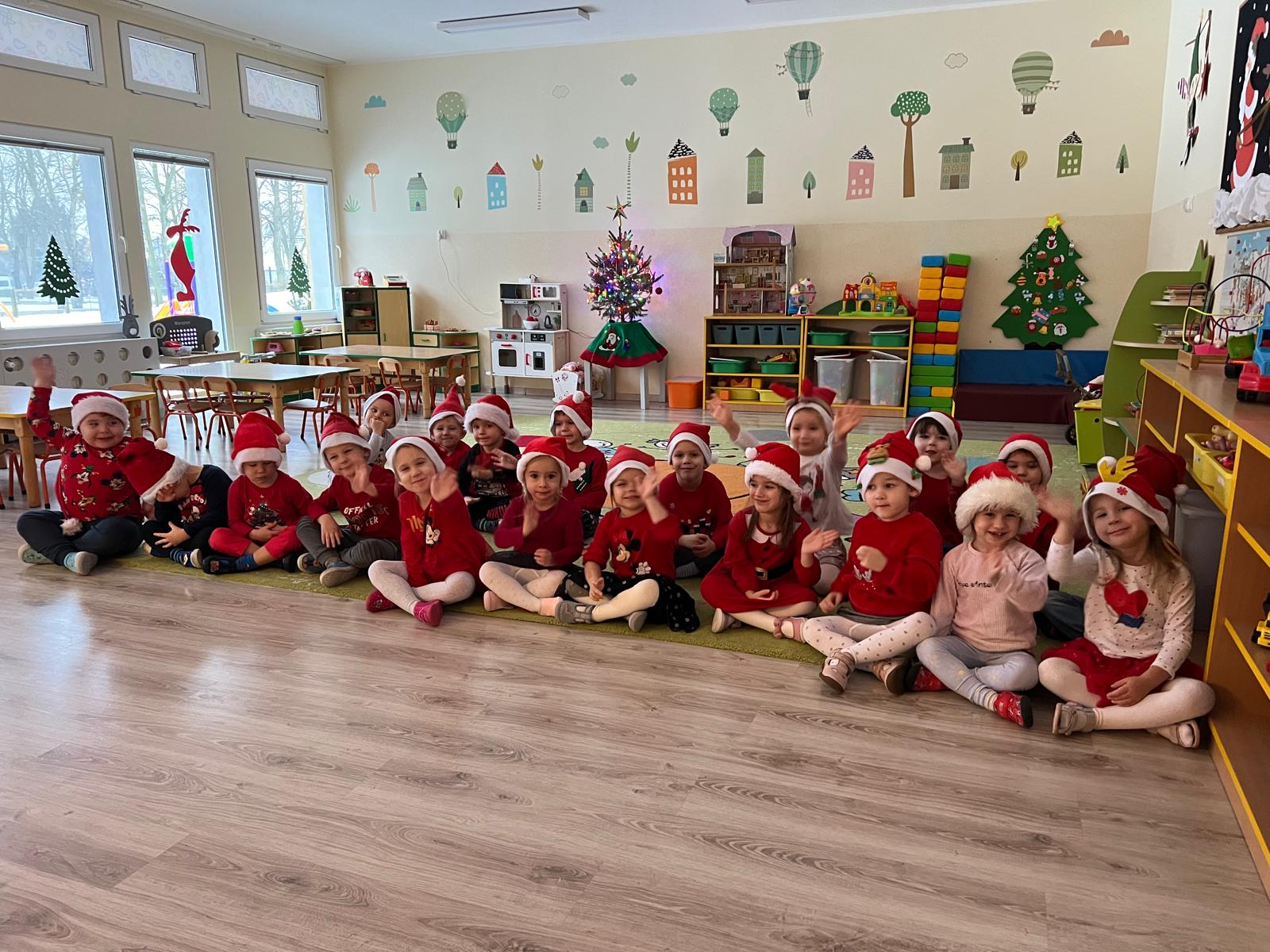 10
Bal karnawałowy
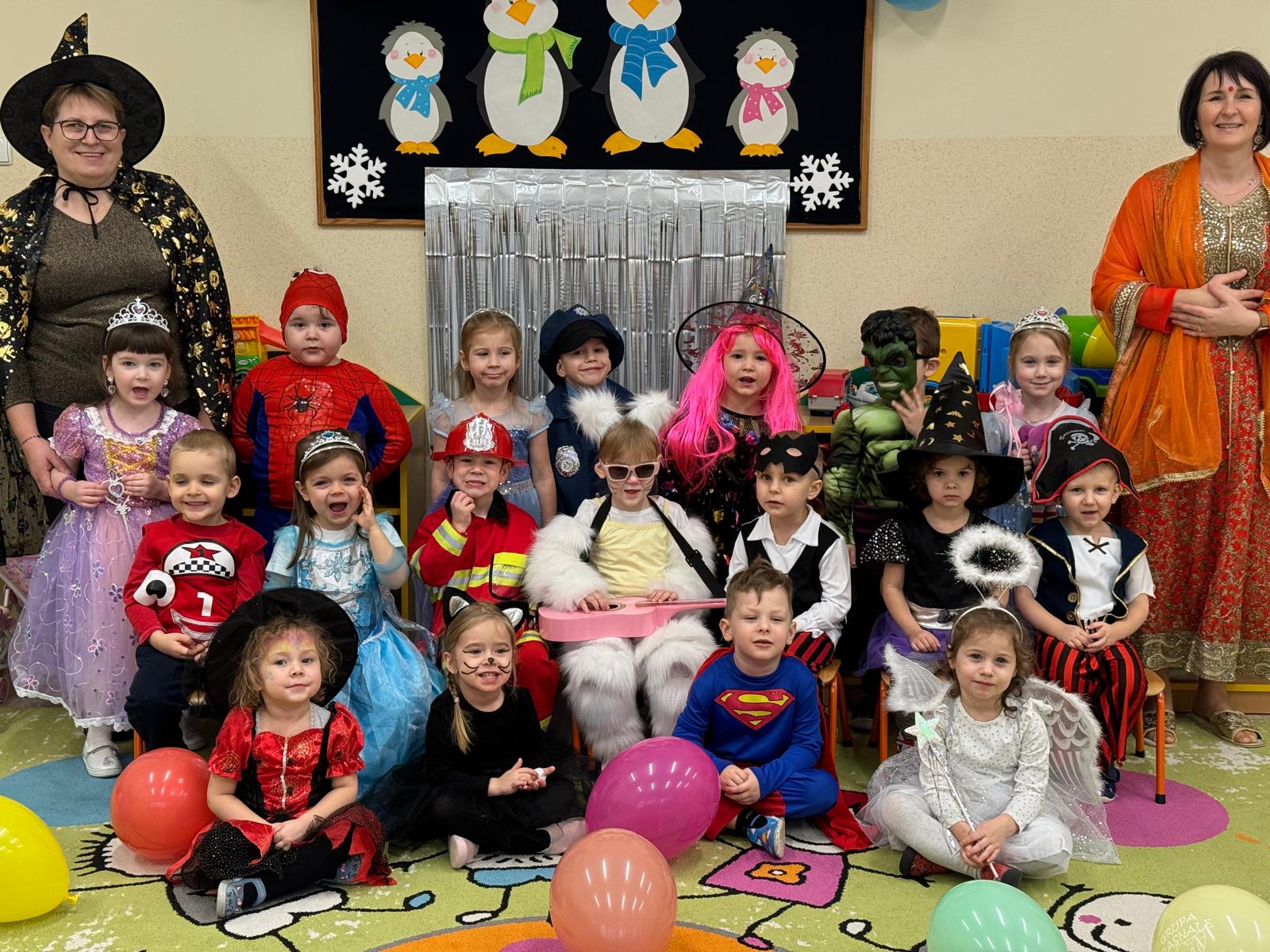 11
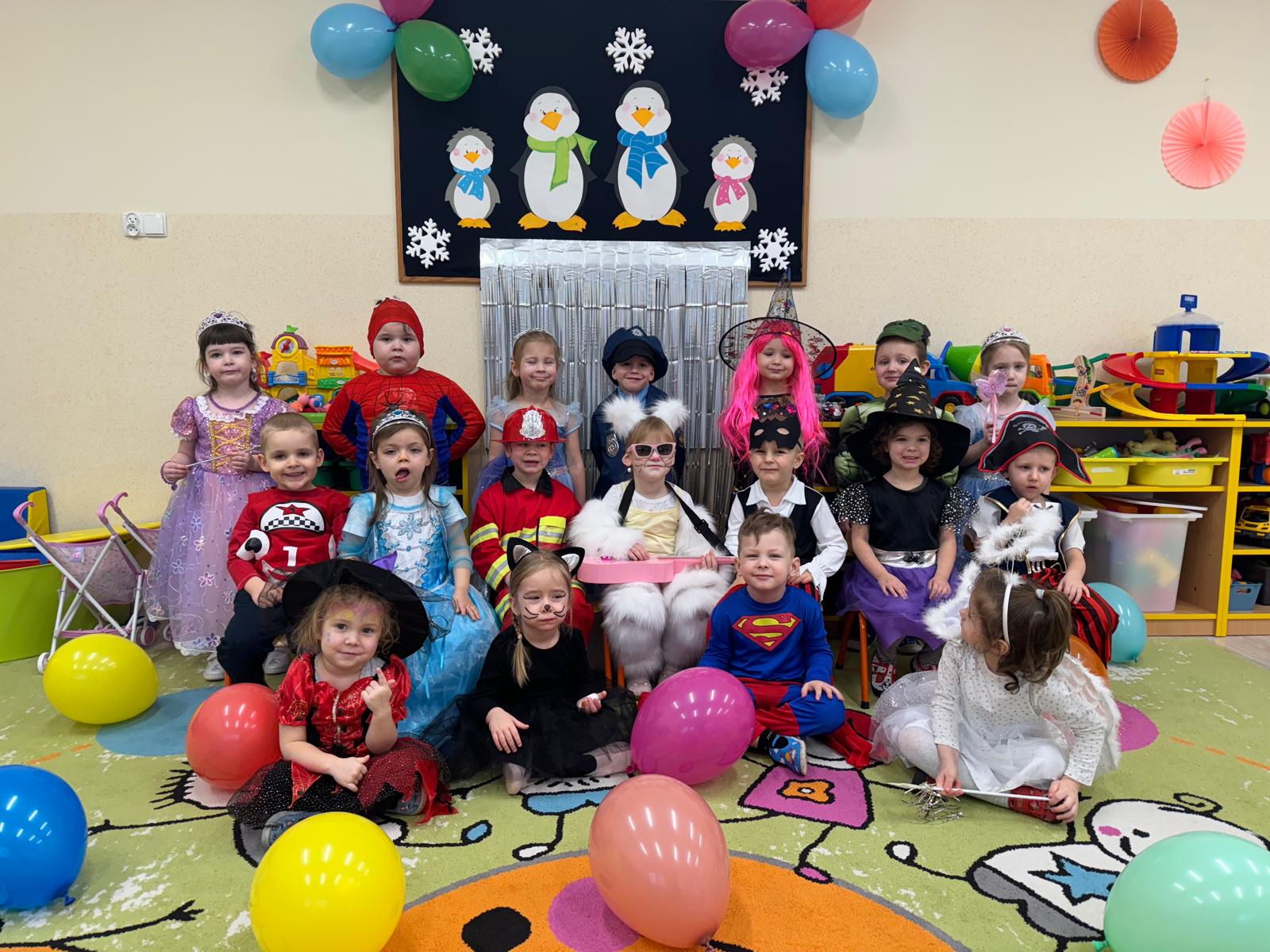 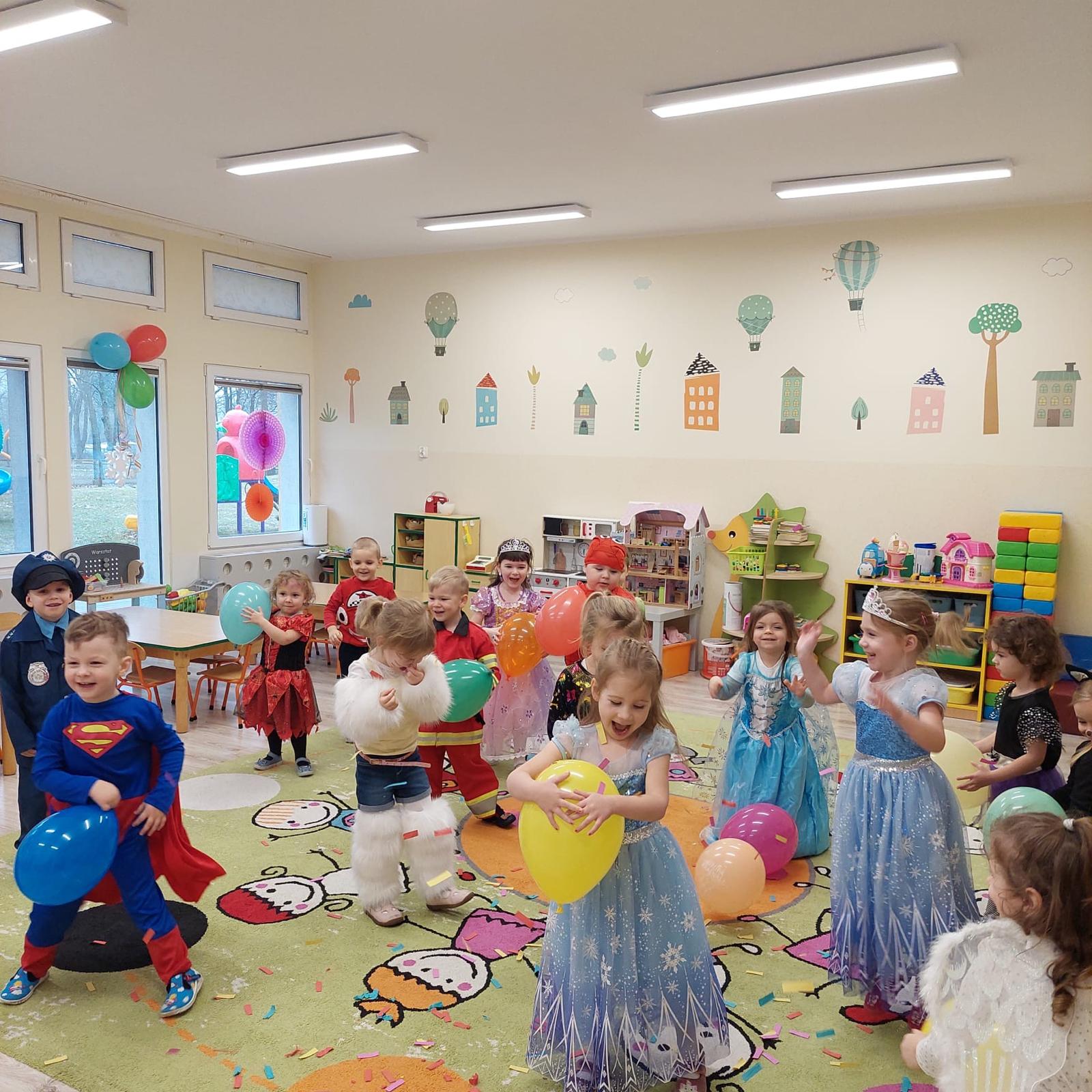 12
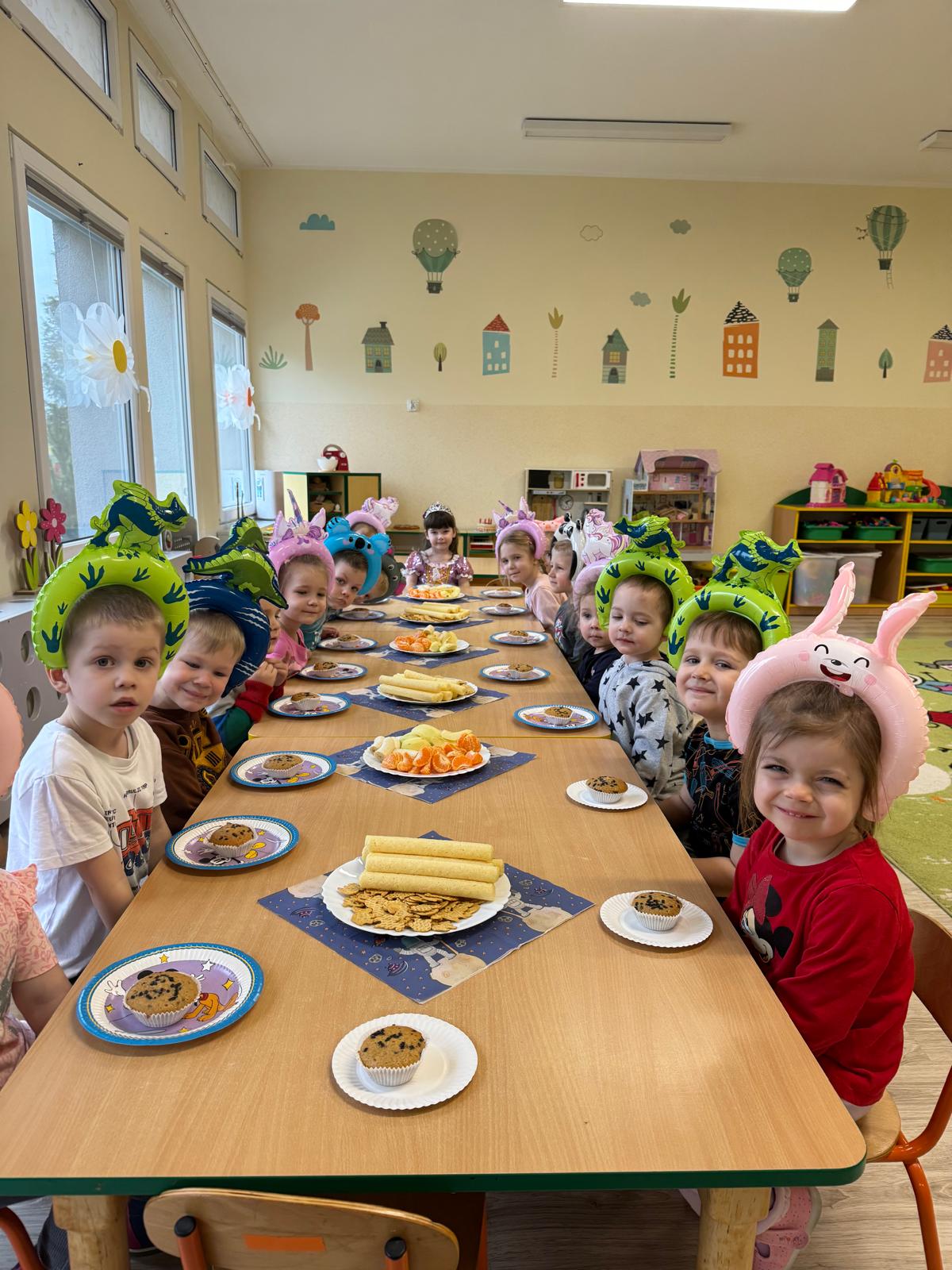 Urodzinki w przedszkolu
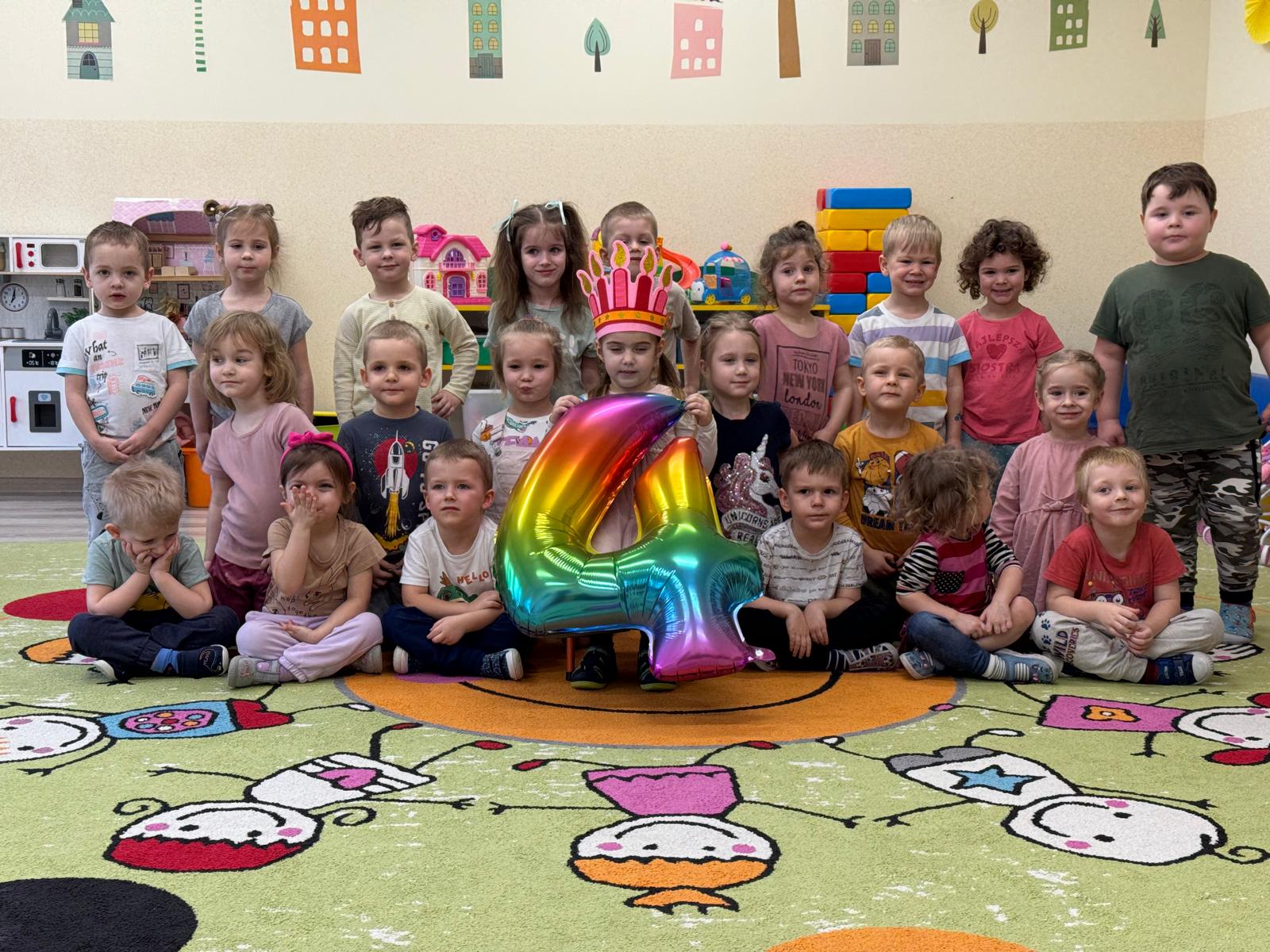 13
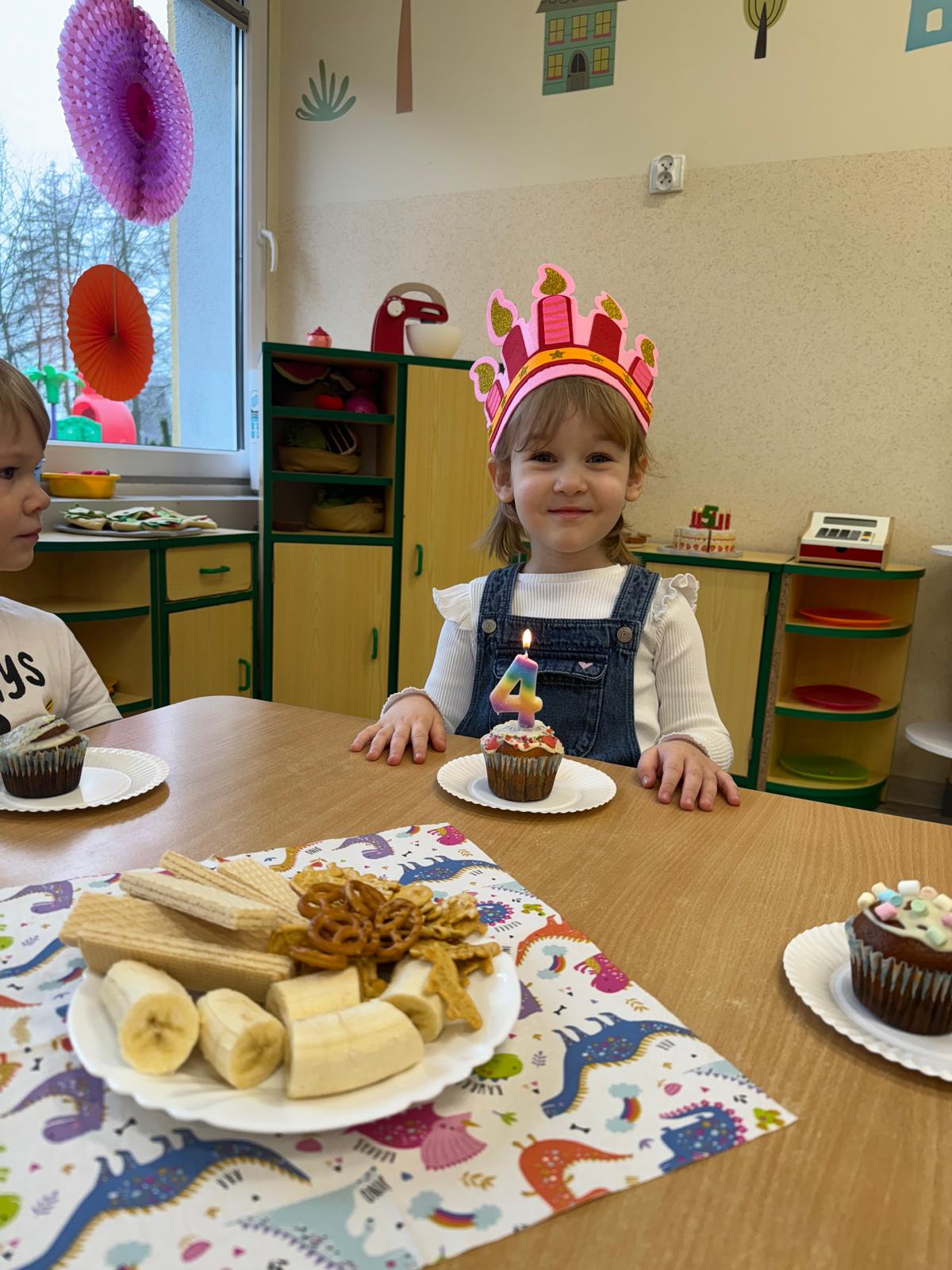 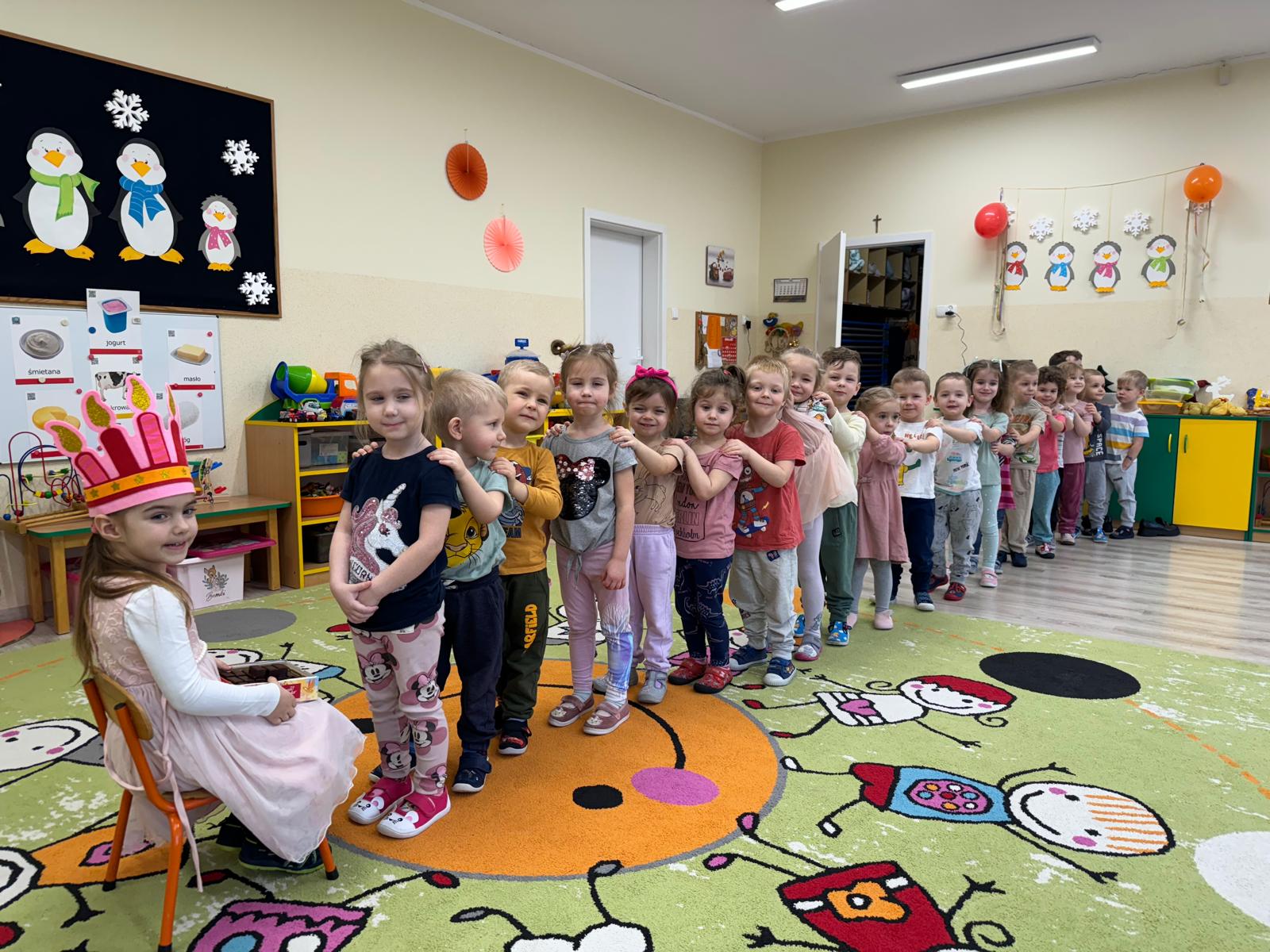 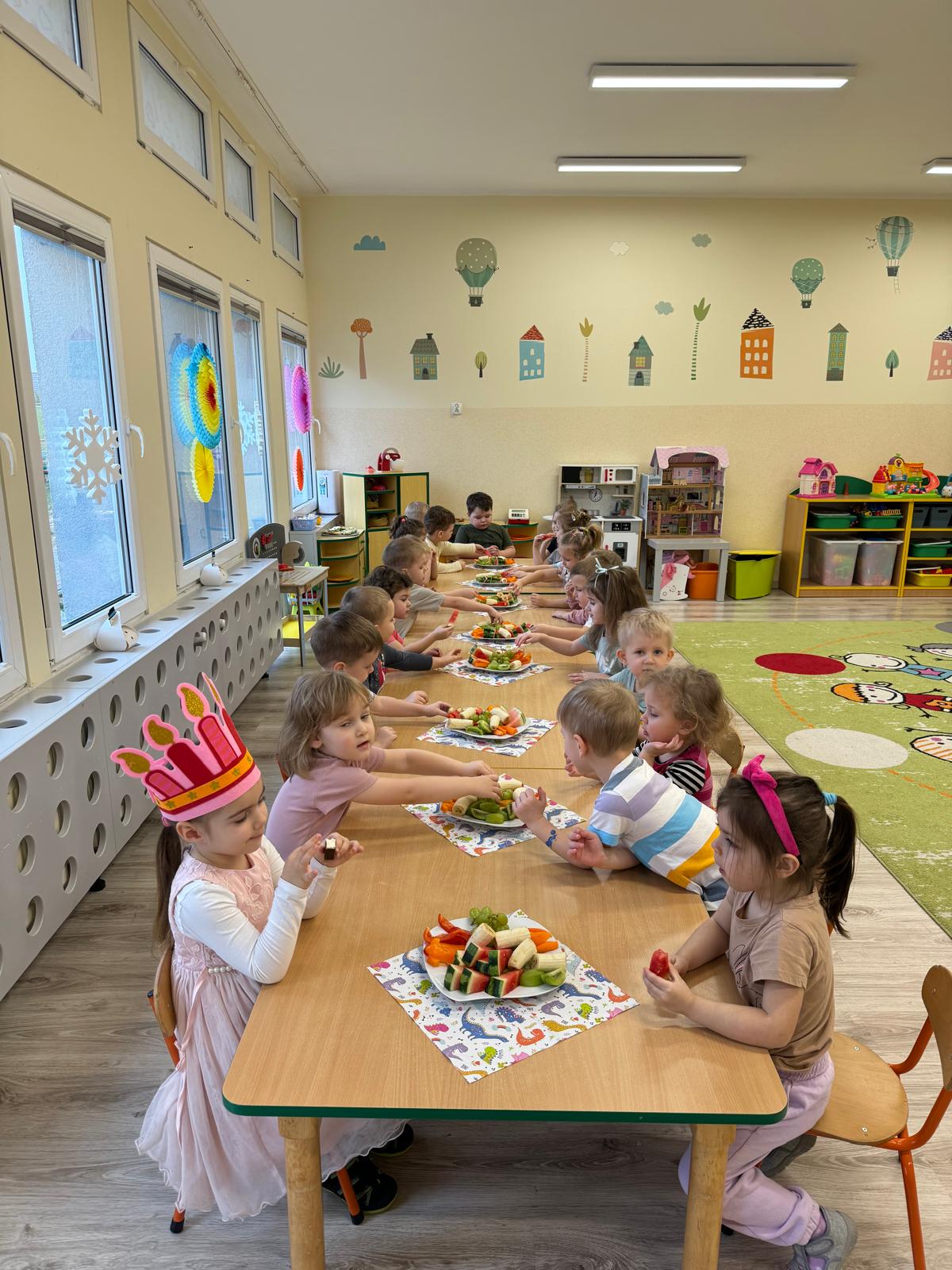 14
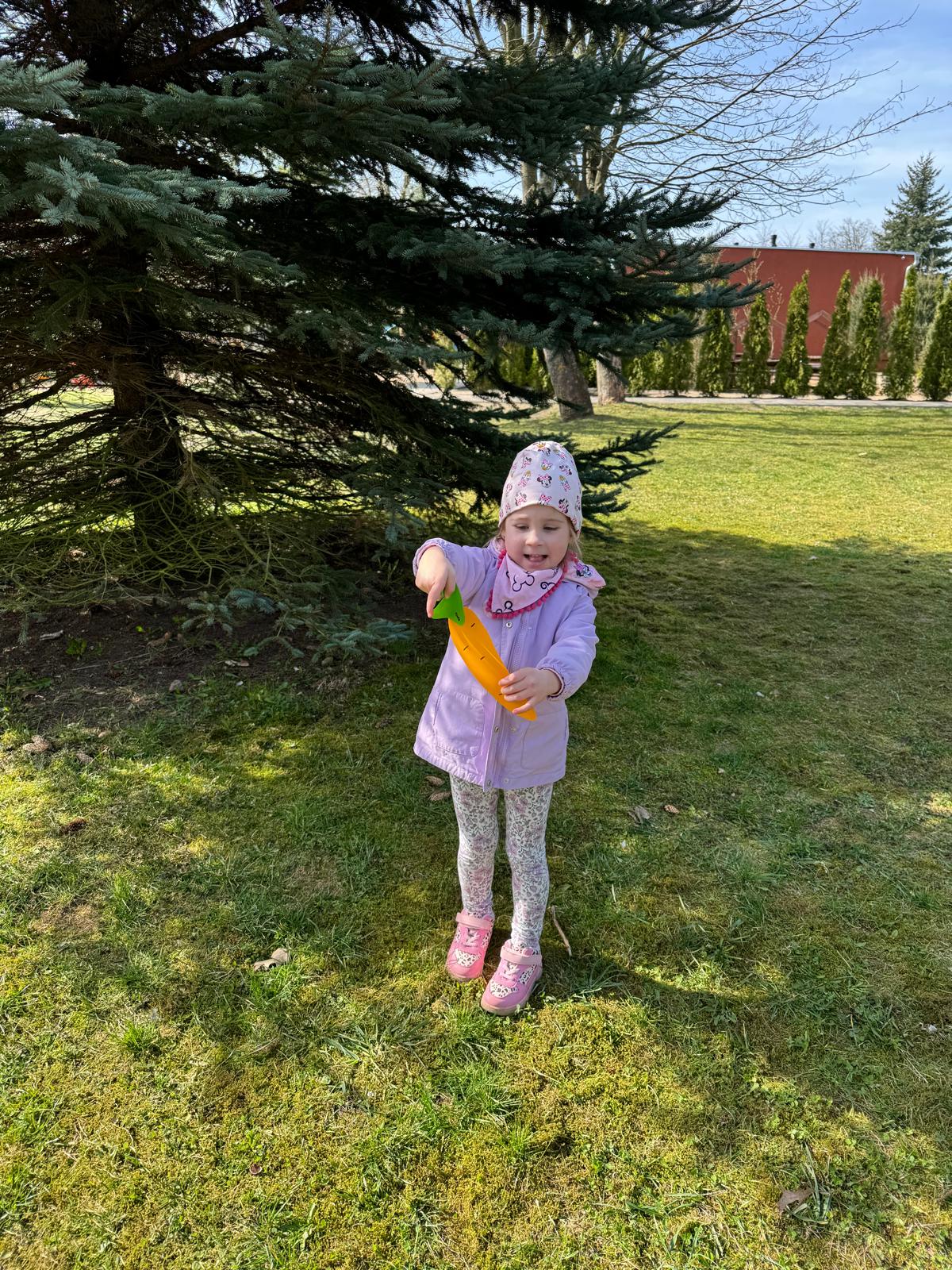 Tropienie Zajączka
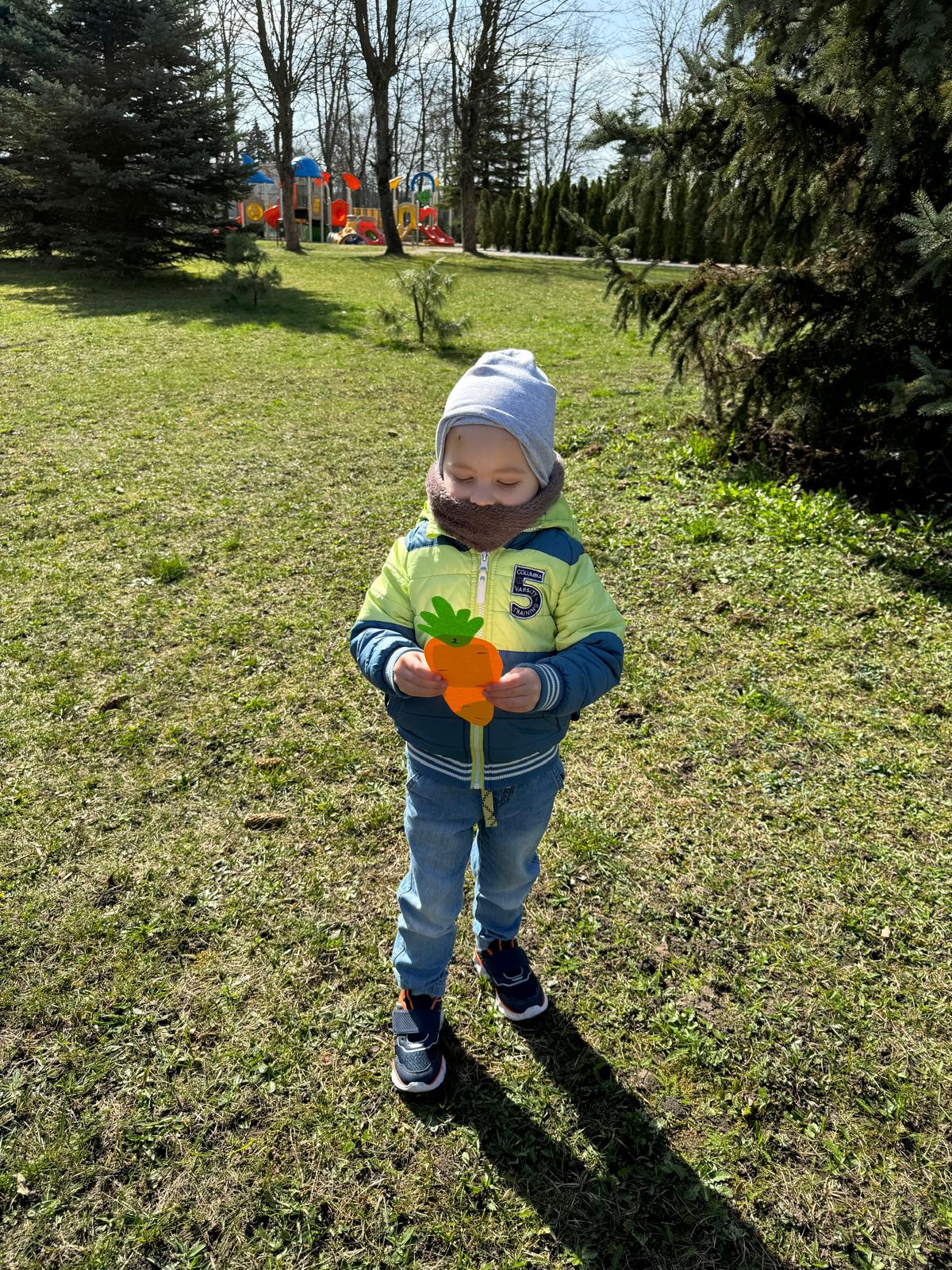 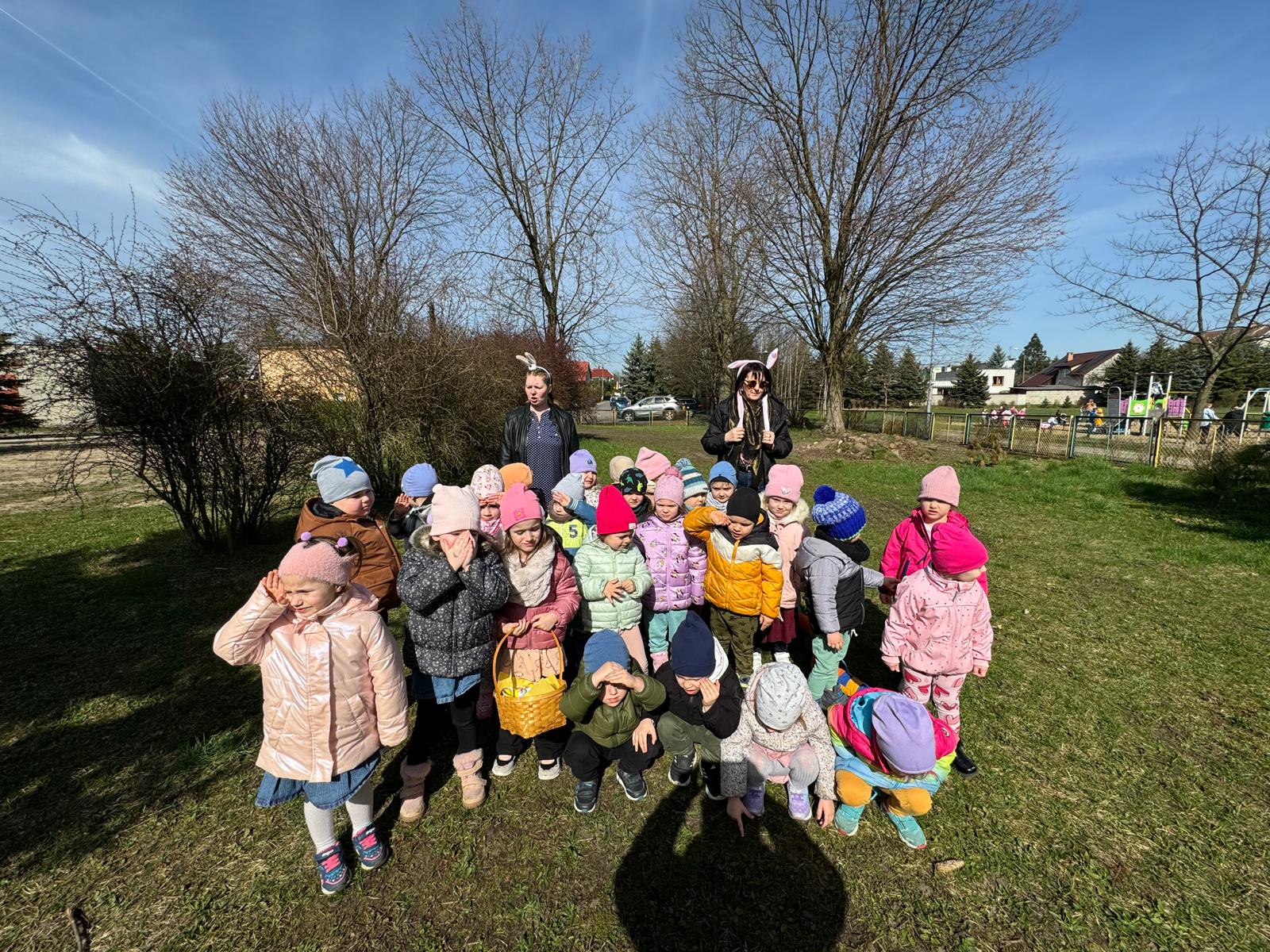 15
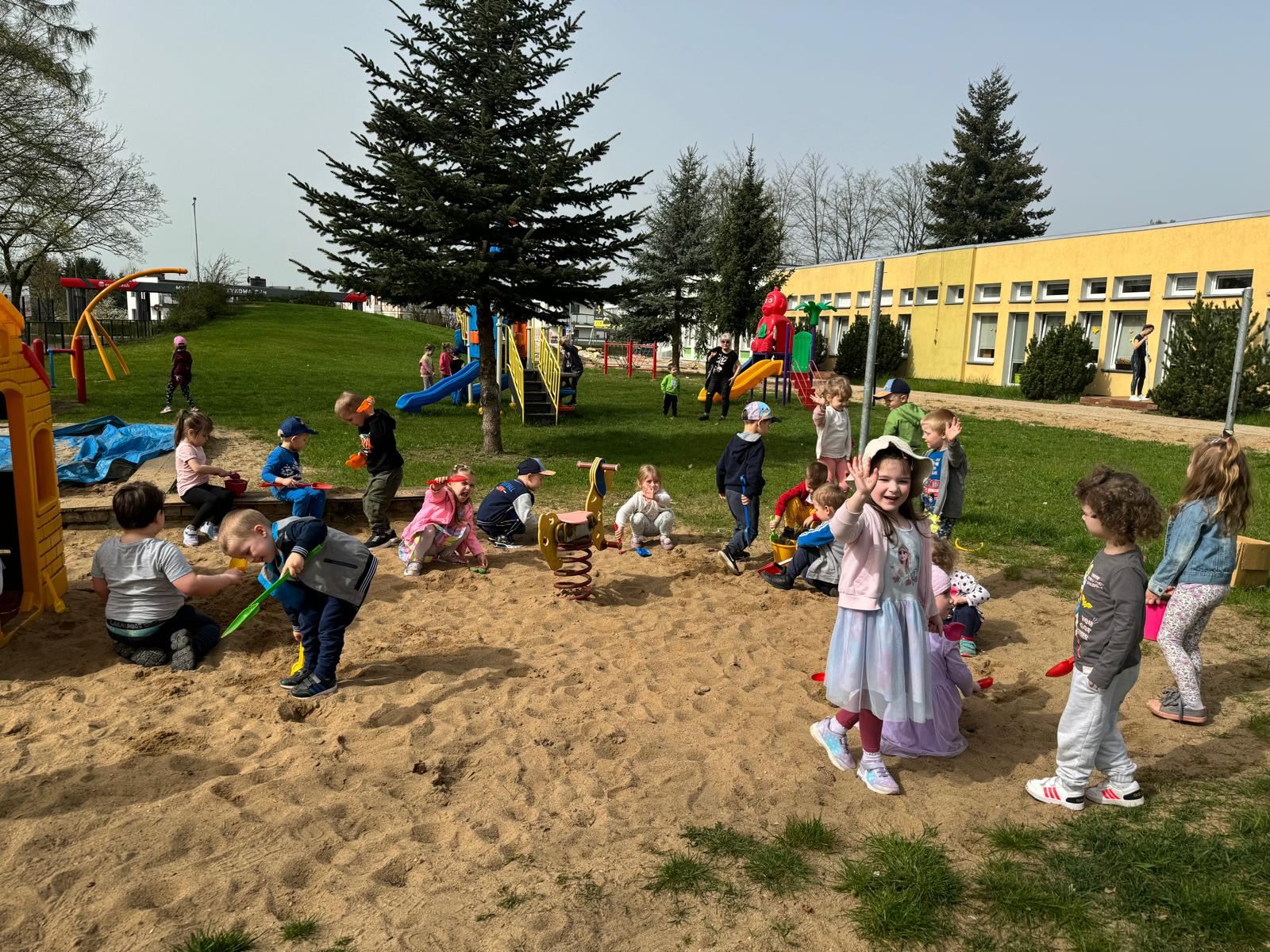 Zabawy w ogrodzie przedszkolnym
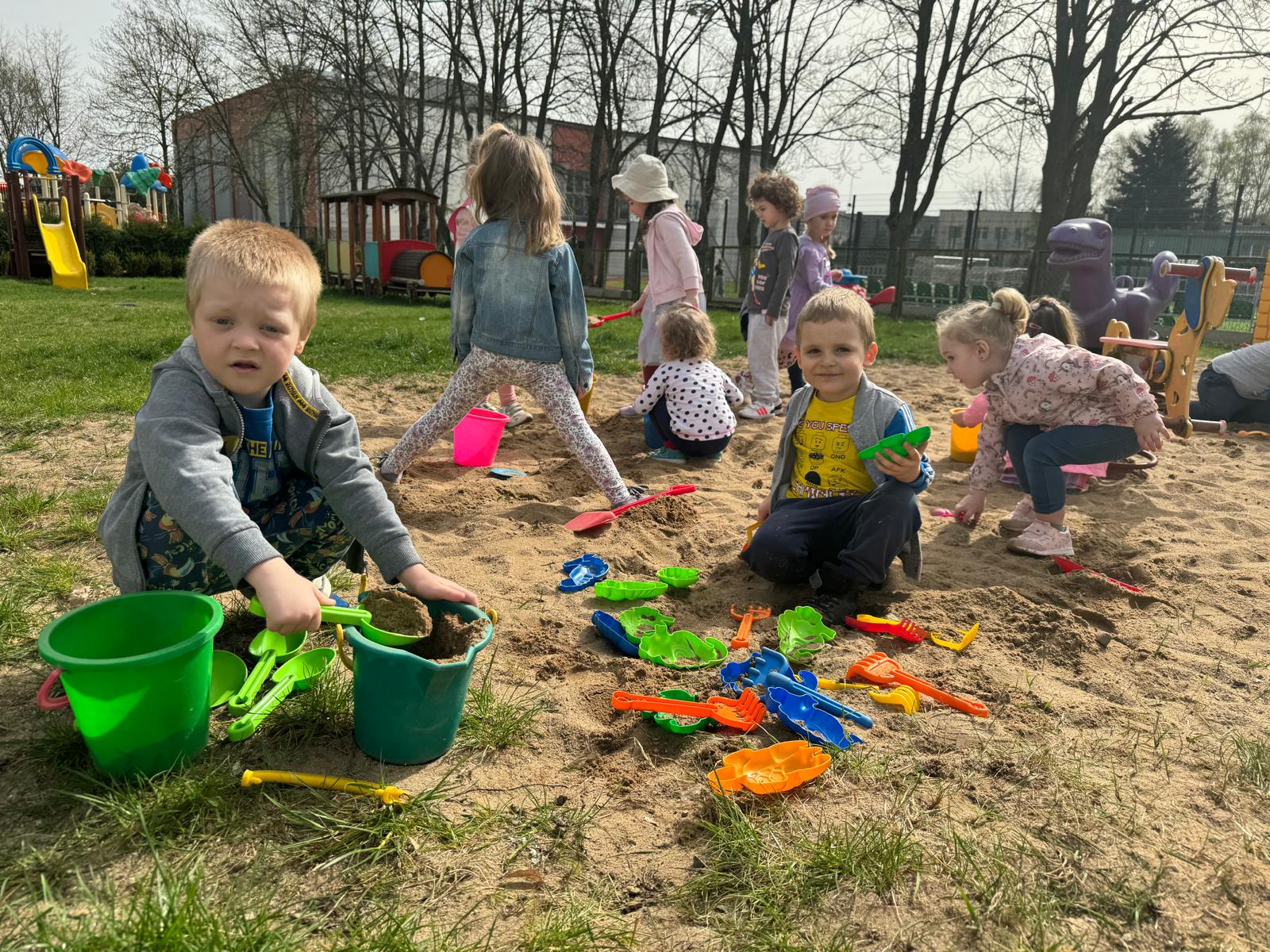 16
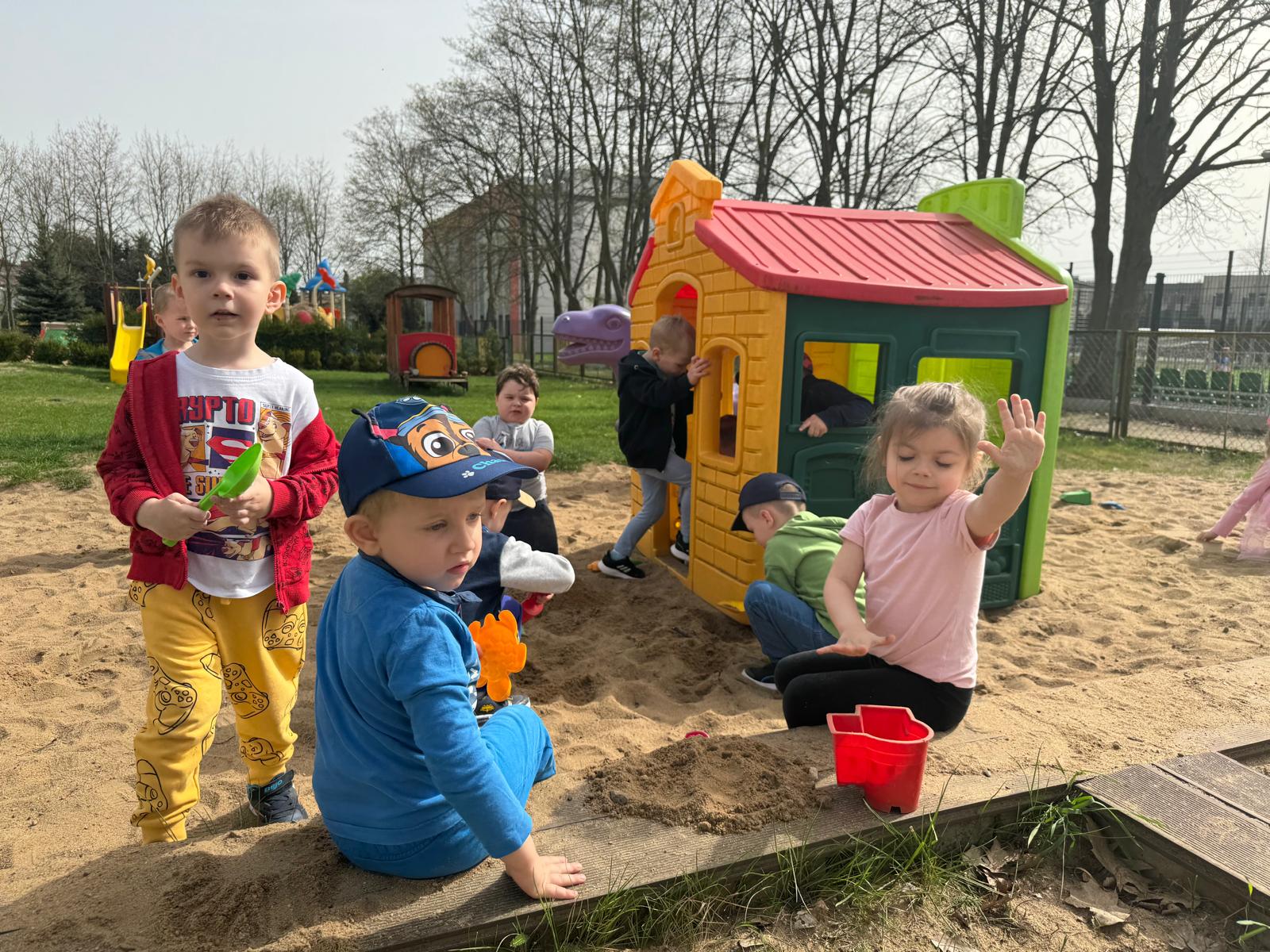 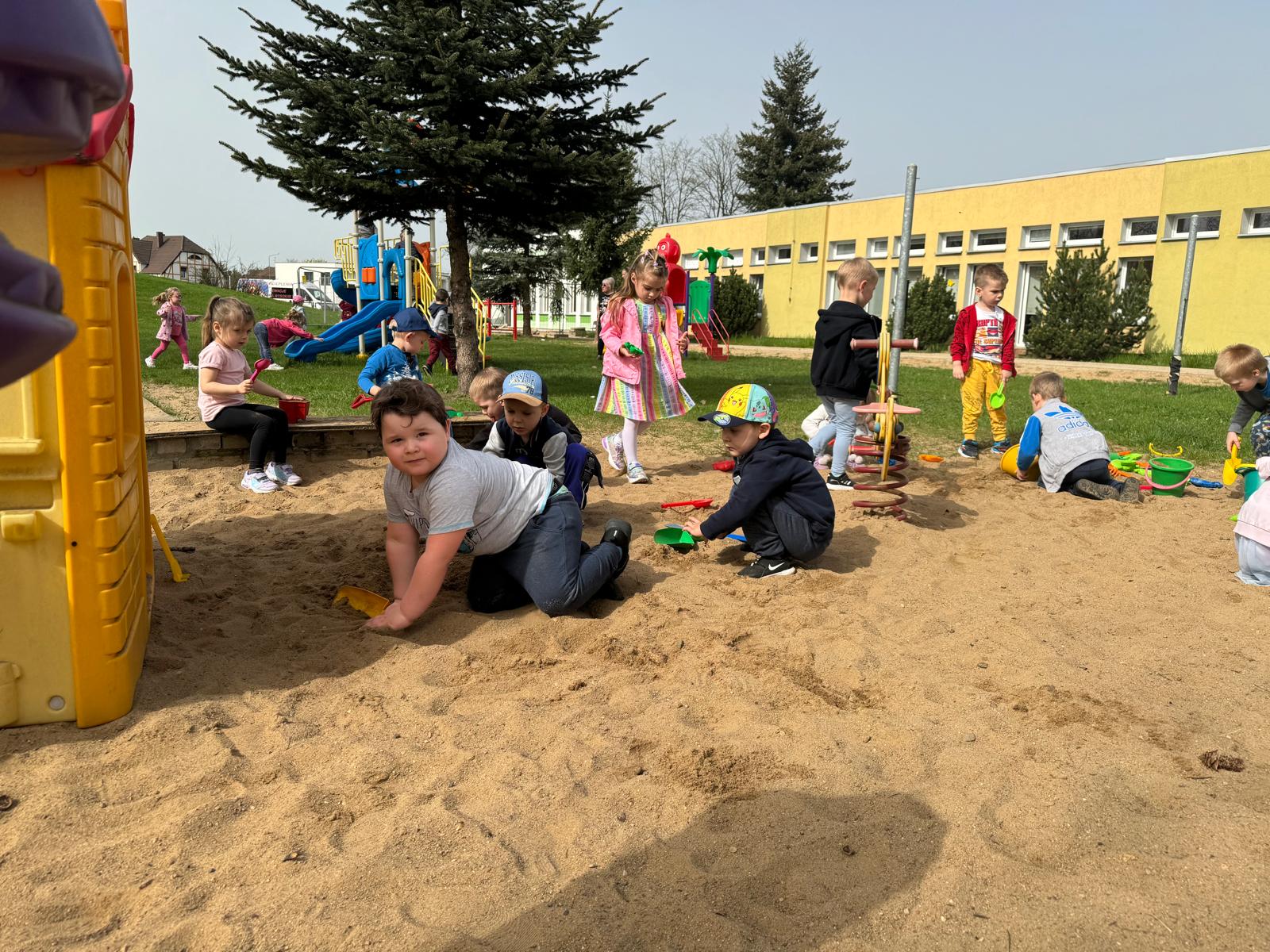 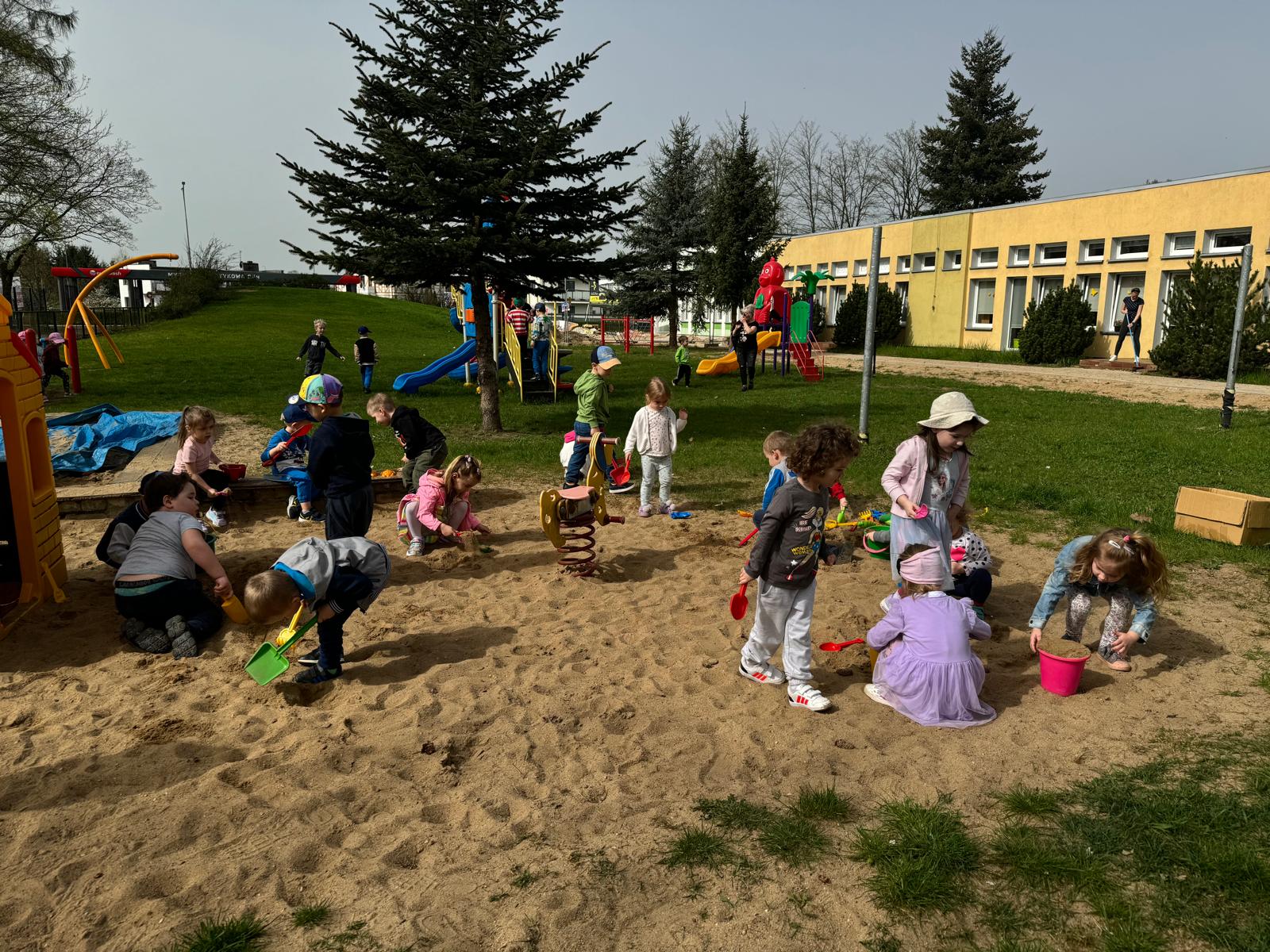 17
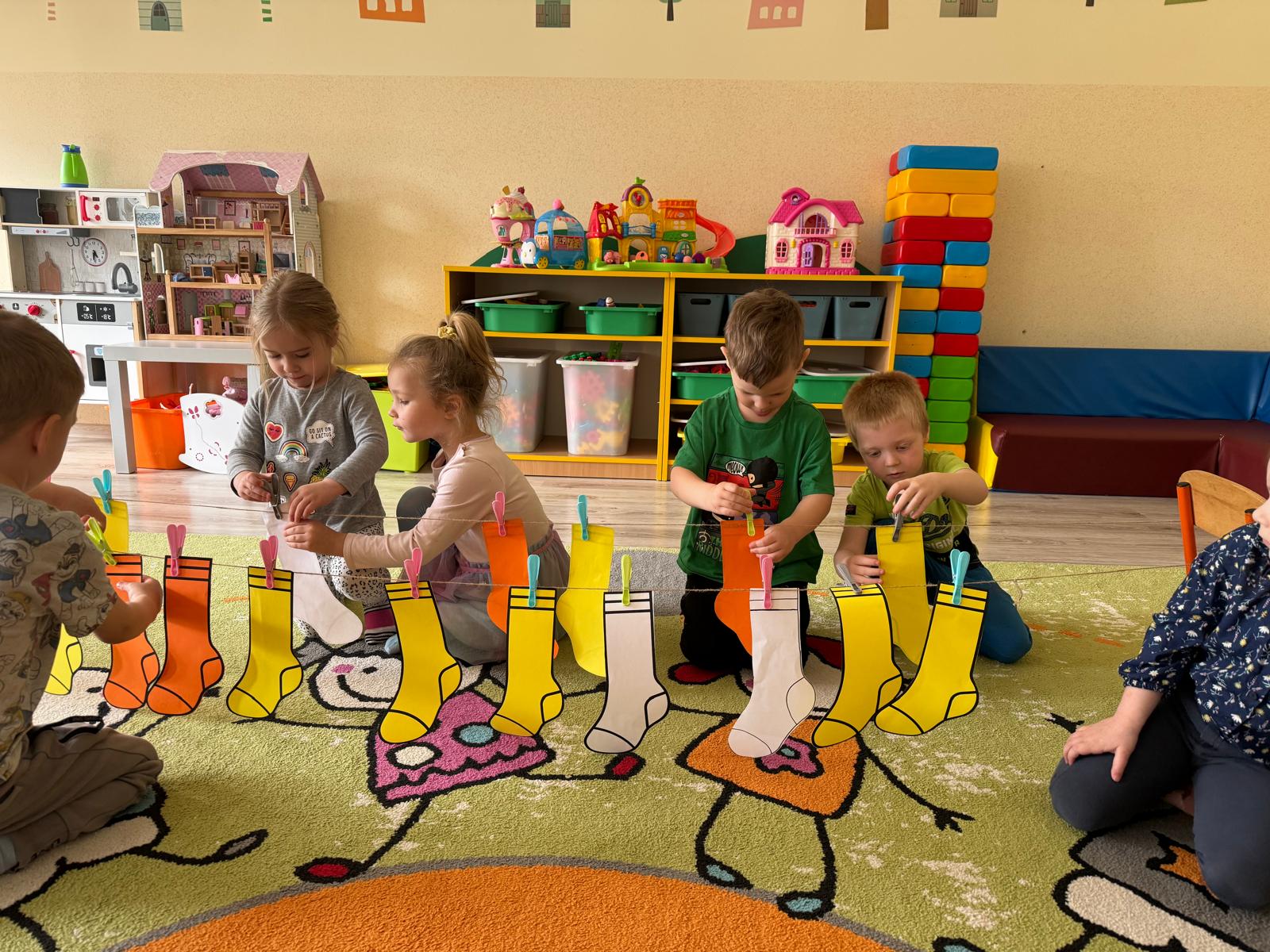 Dzień kolorowej skarpetki
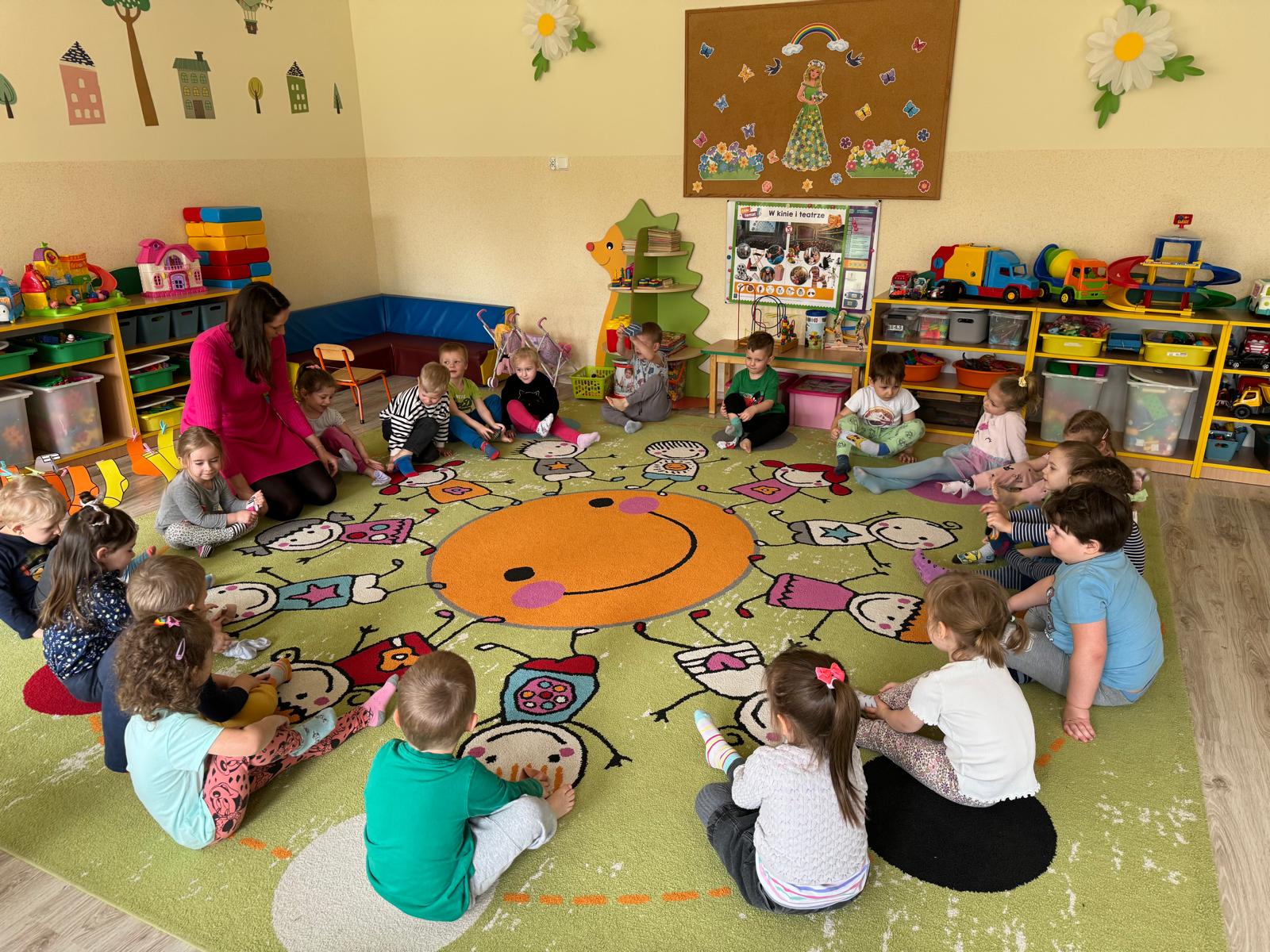 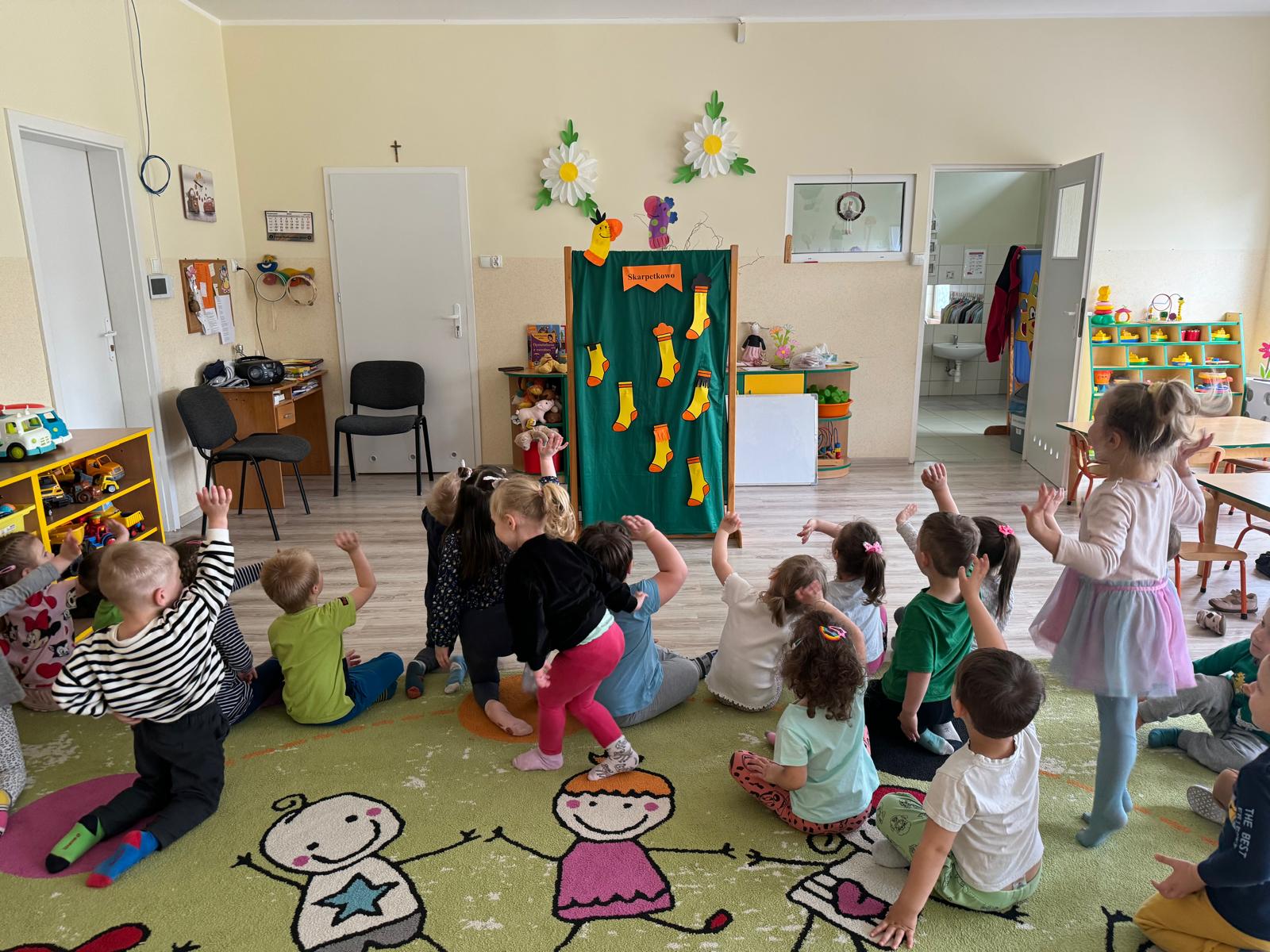 18
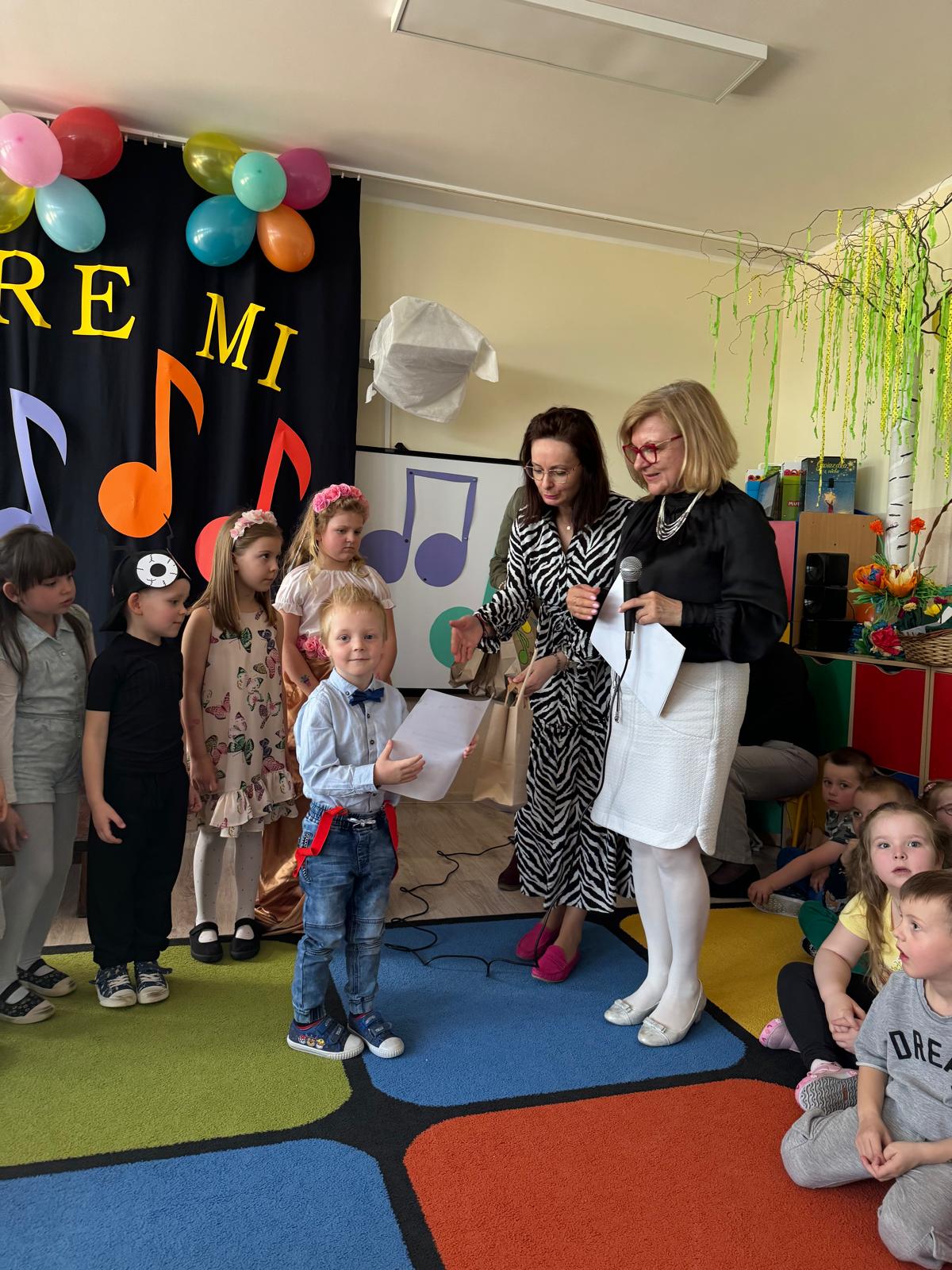 Staś w konkursie piosenki DoReMi
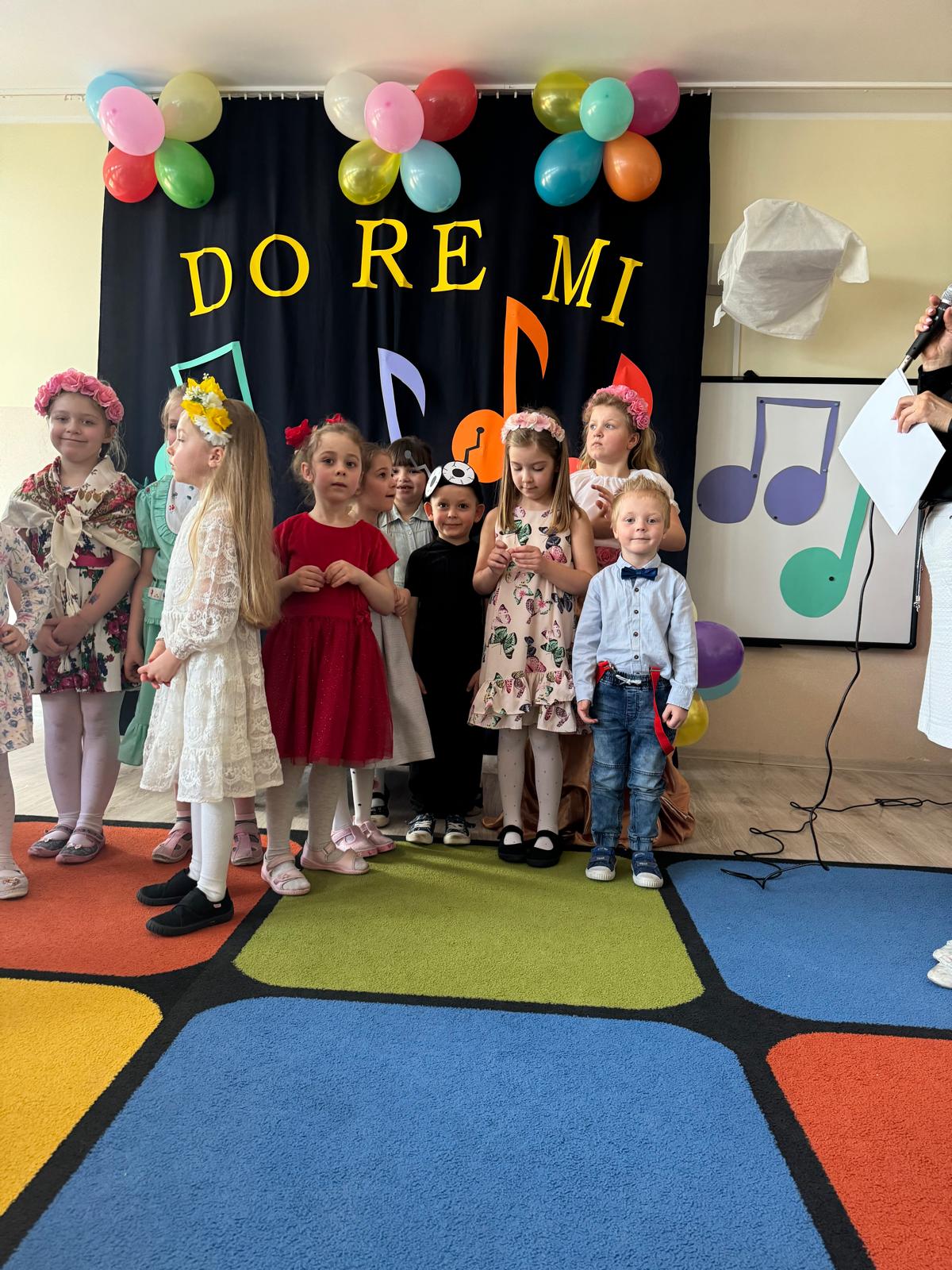 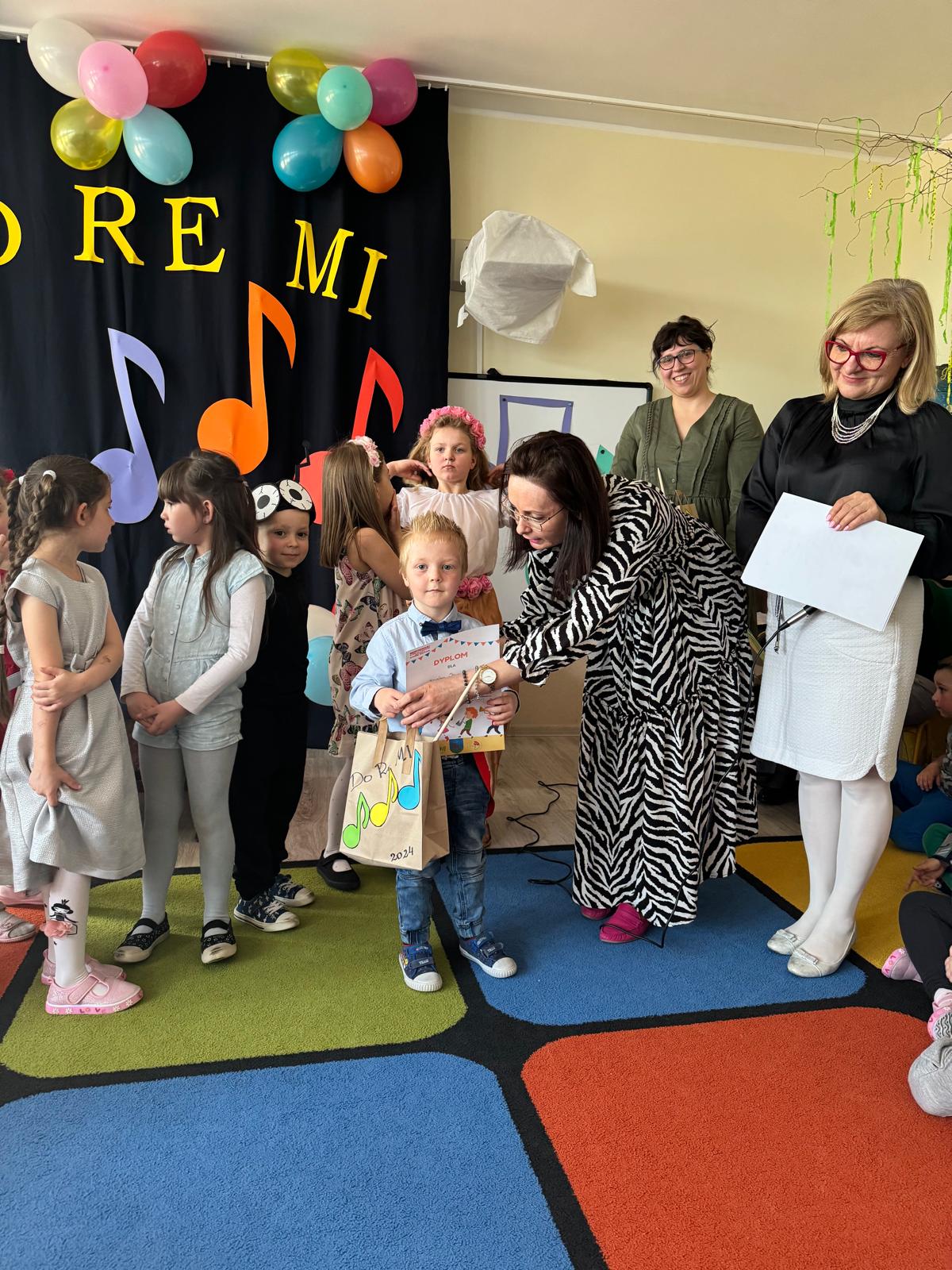 19
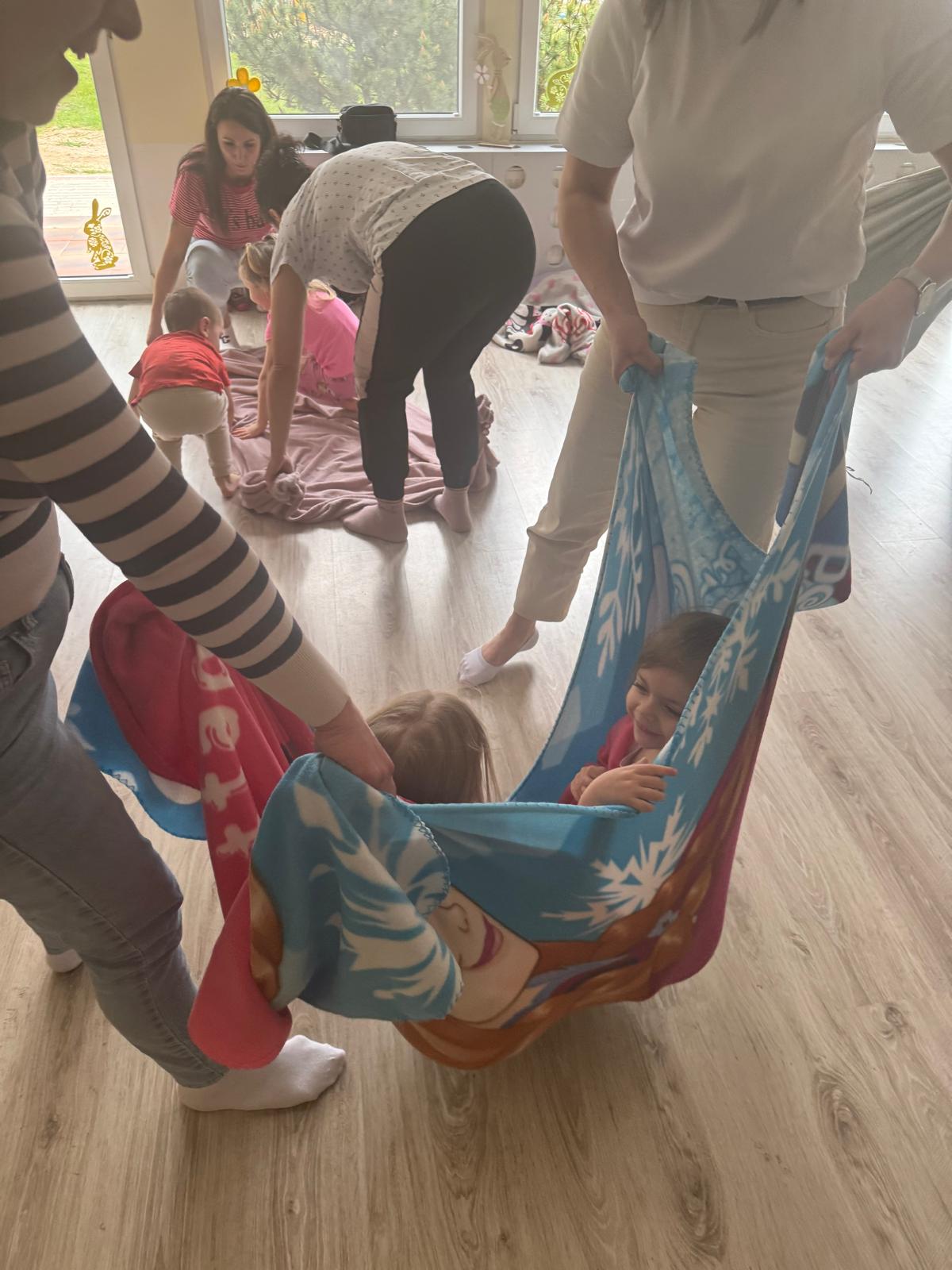 Zajęcia otwarte z rodzicami
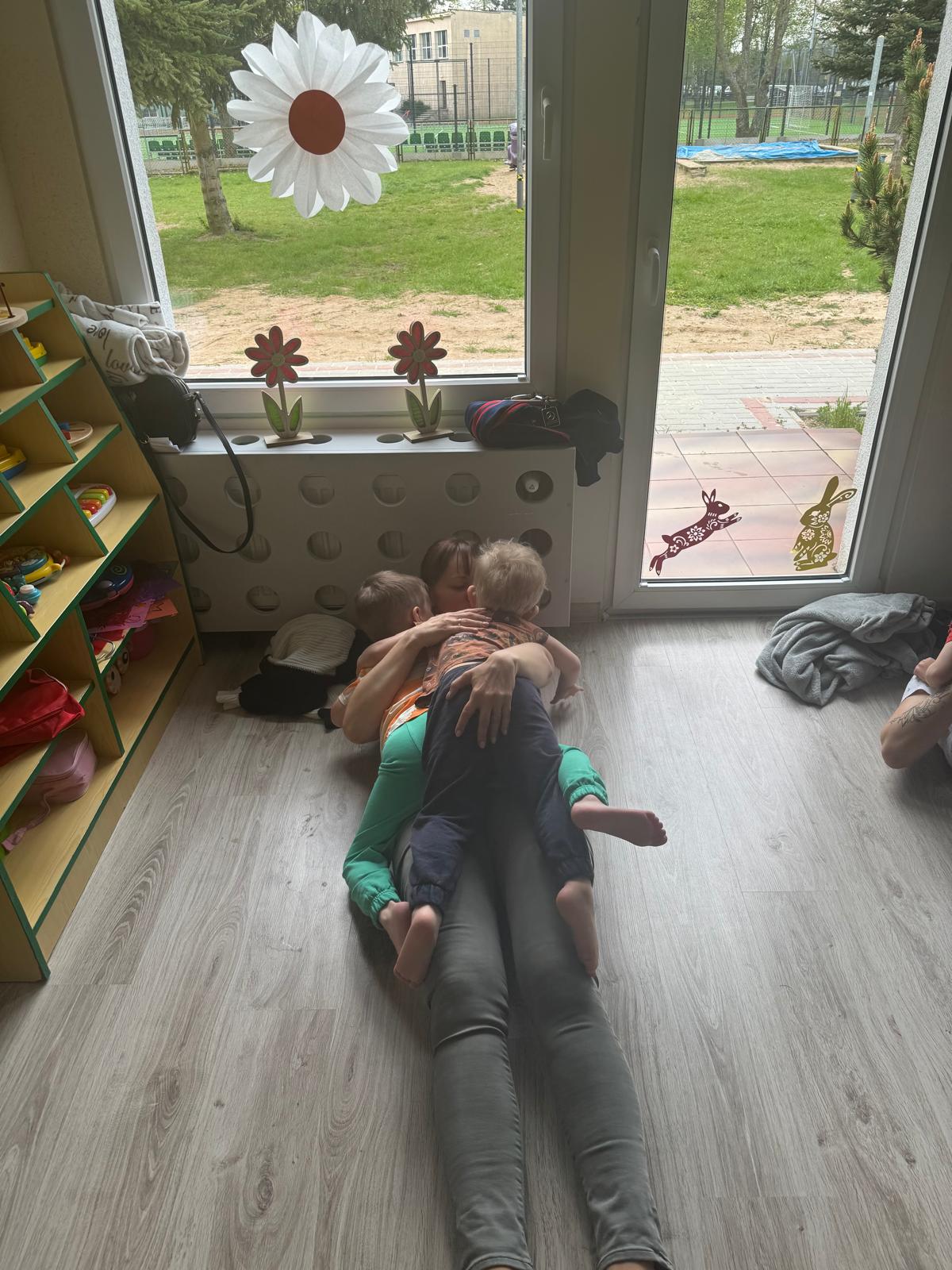 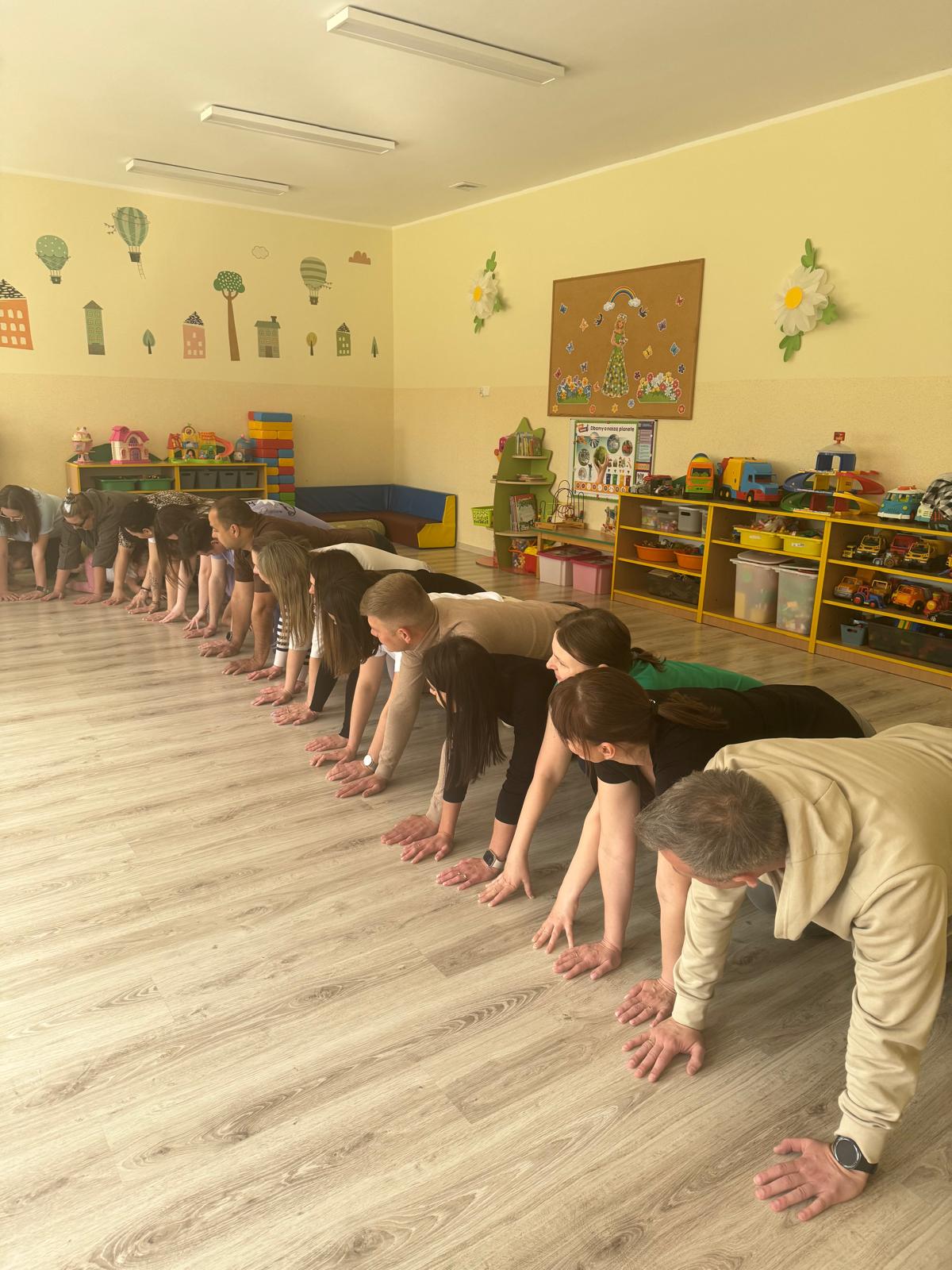 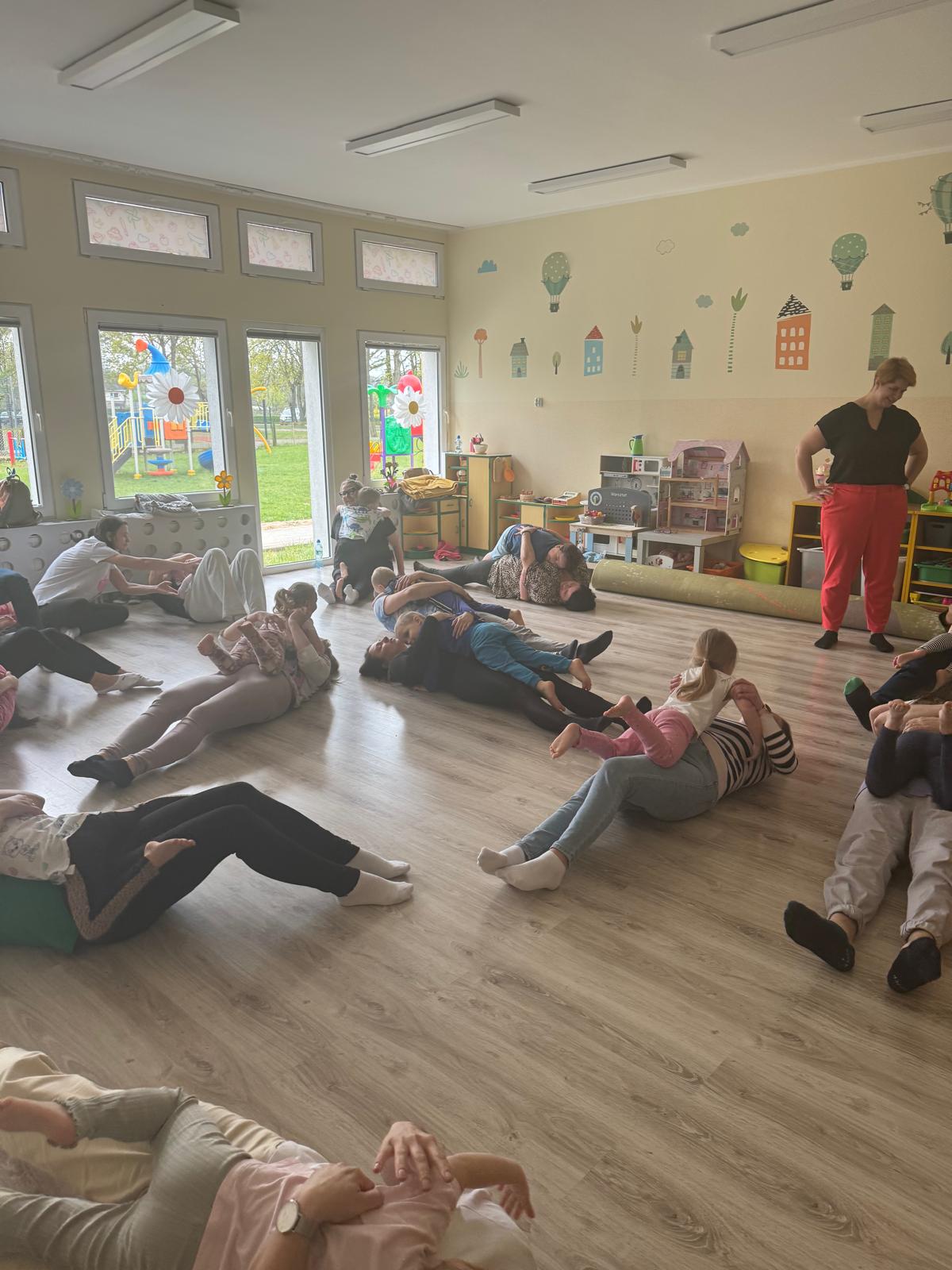 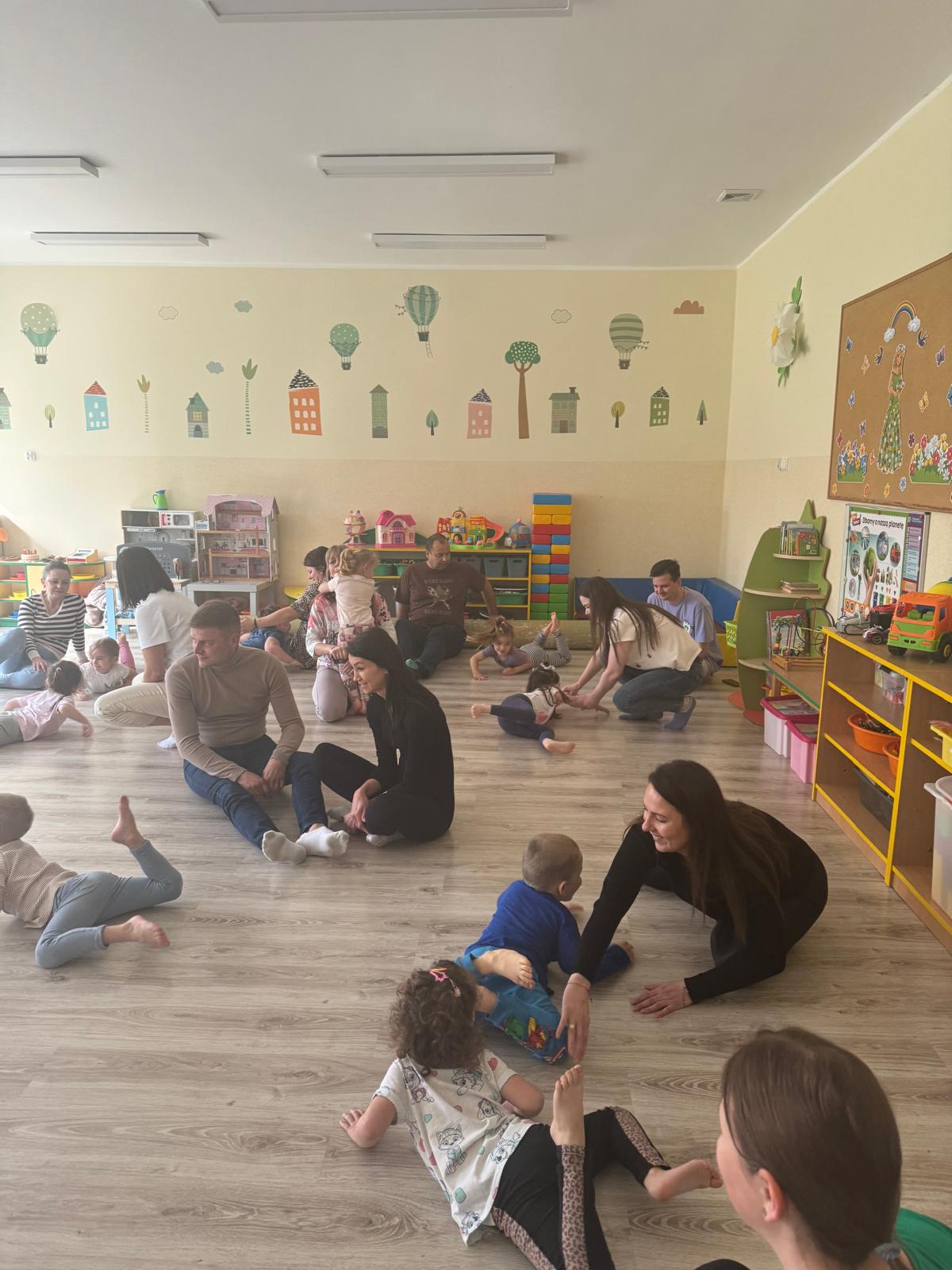 20
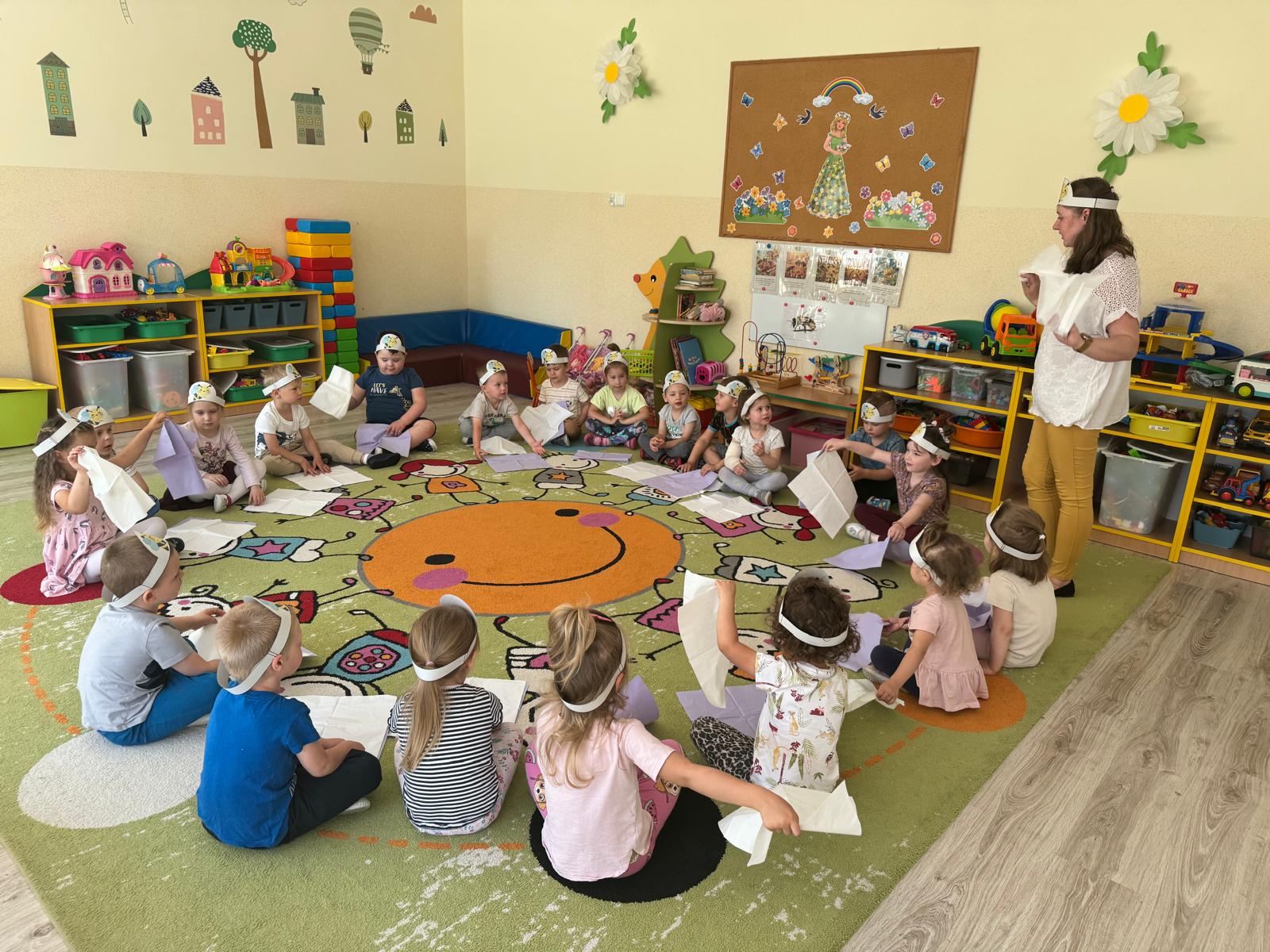 Dzień Pszczoły
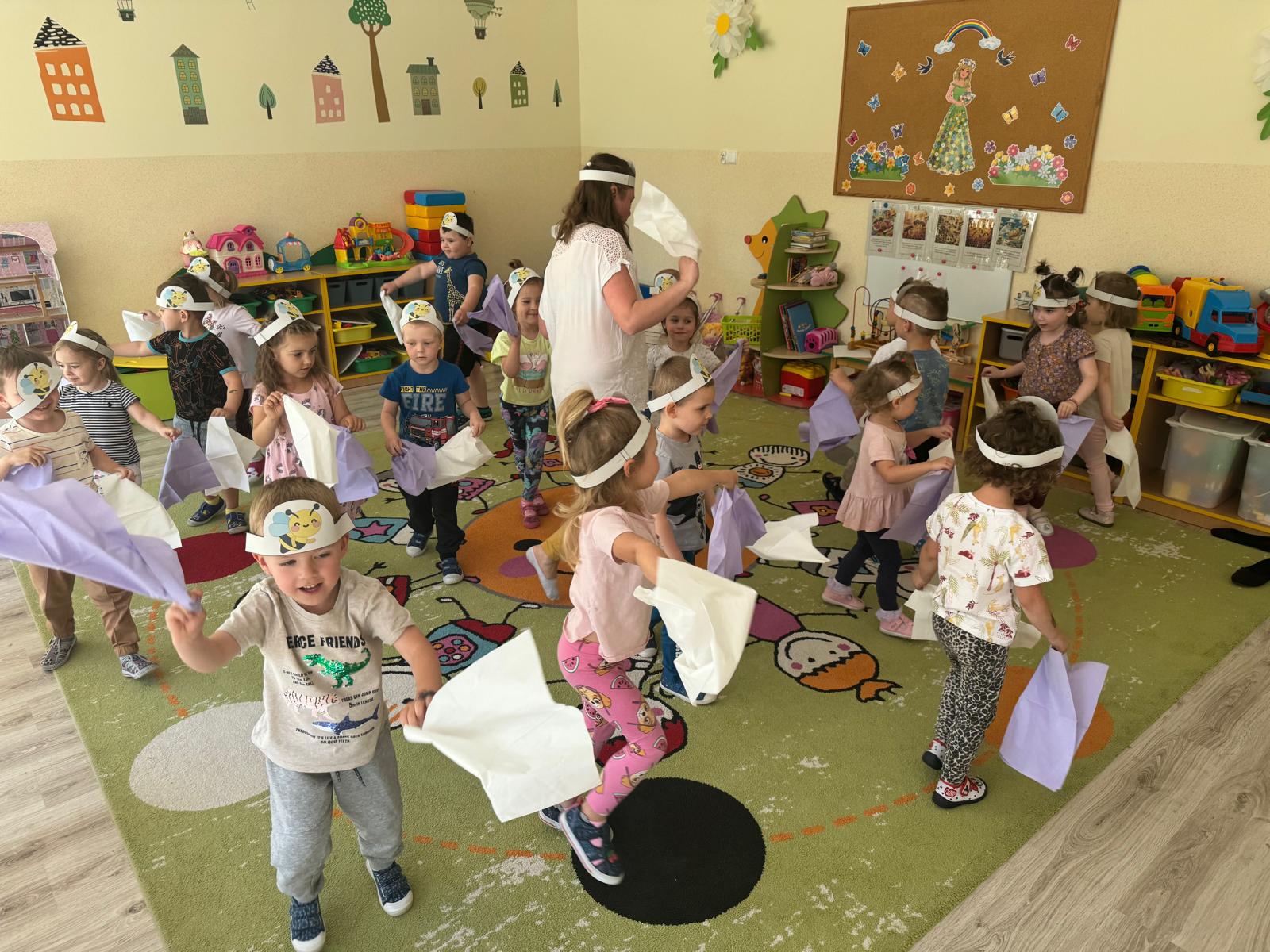 21
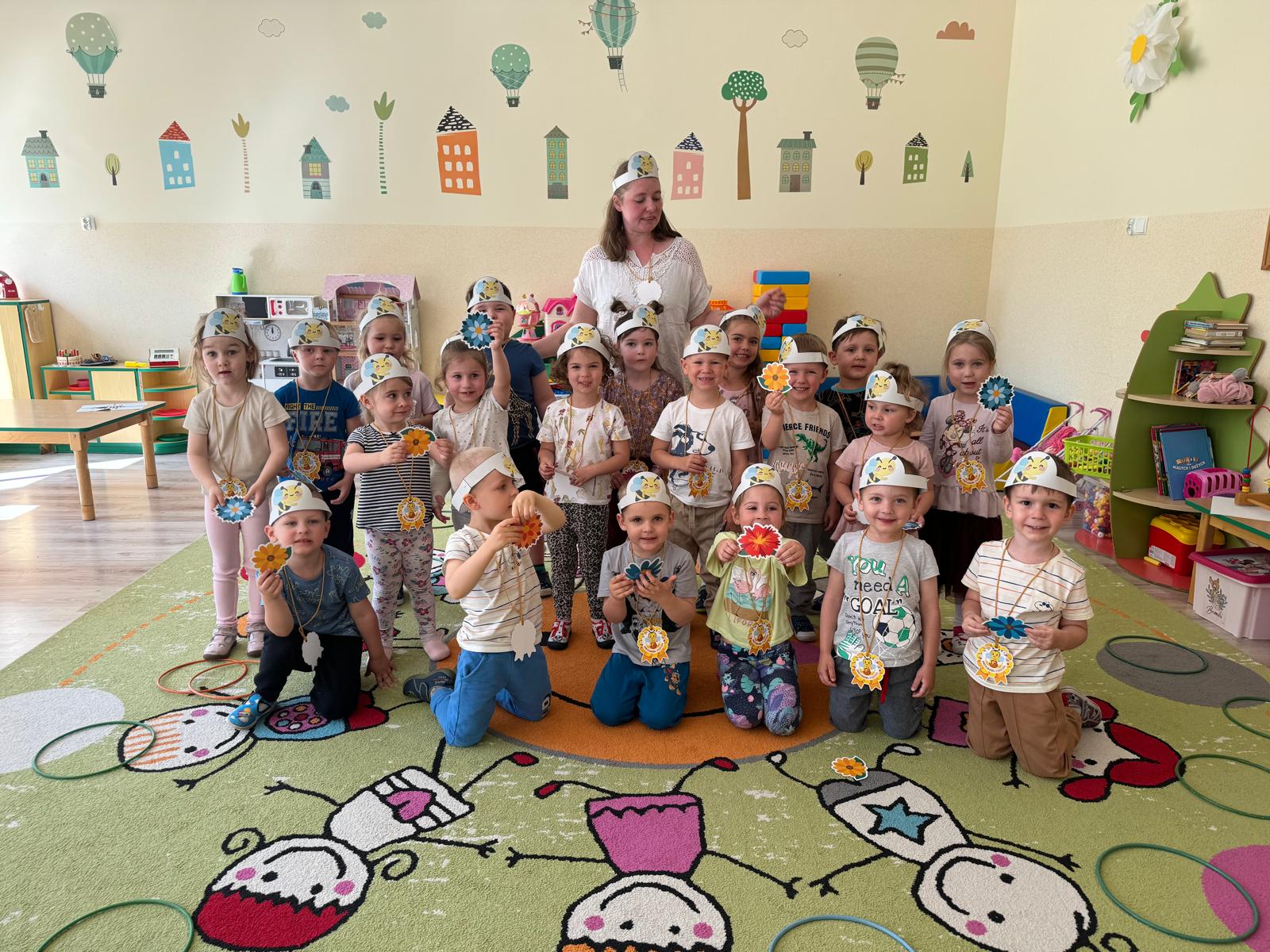 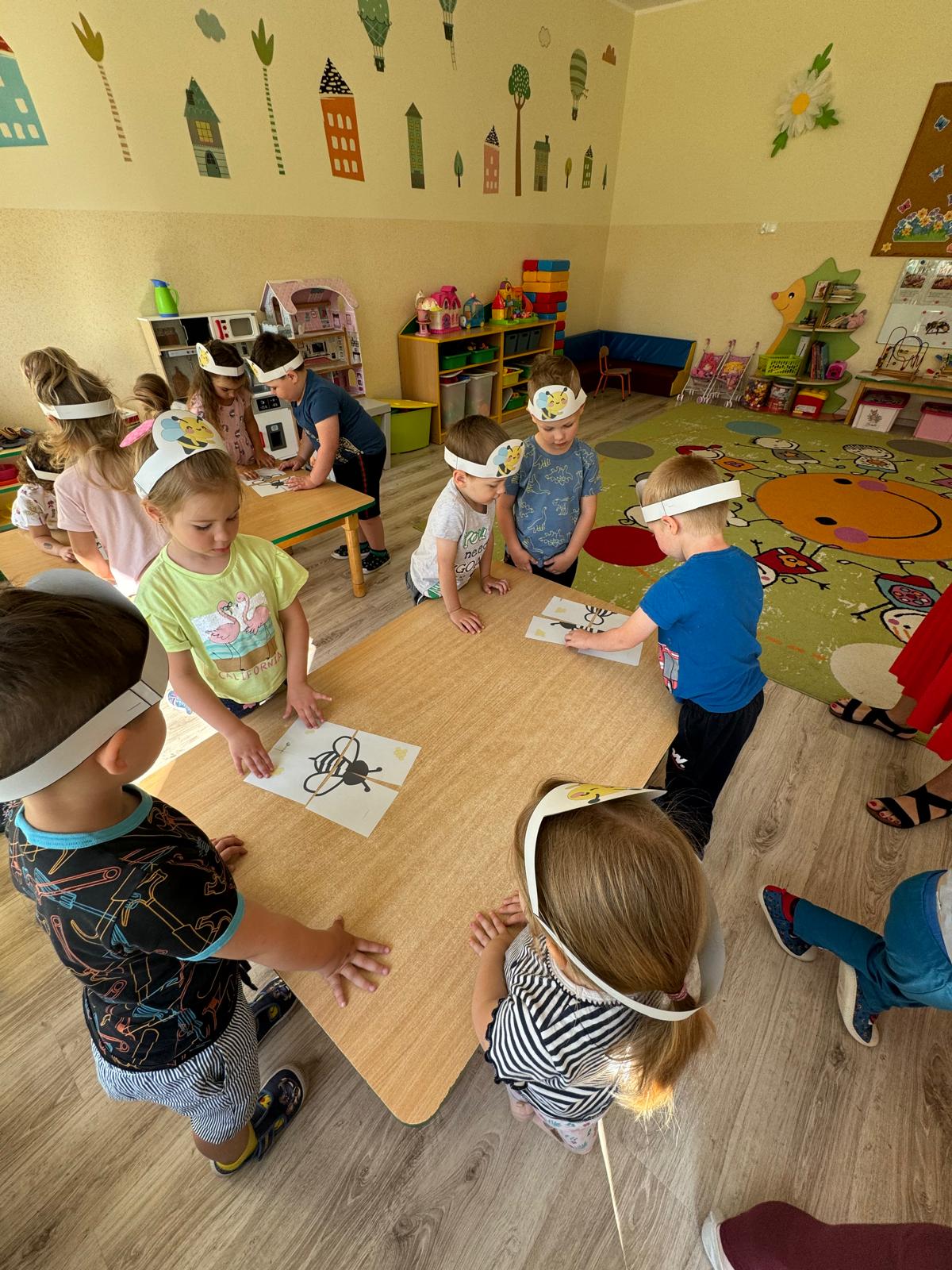 22
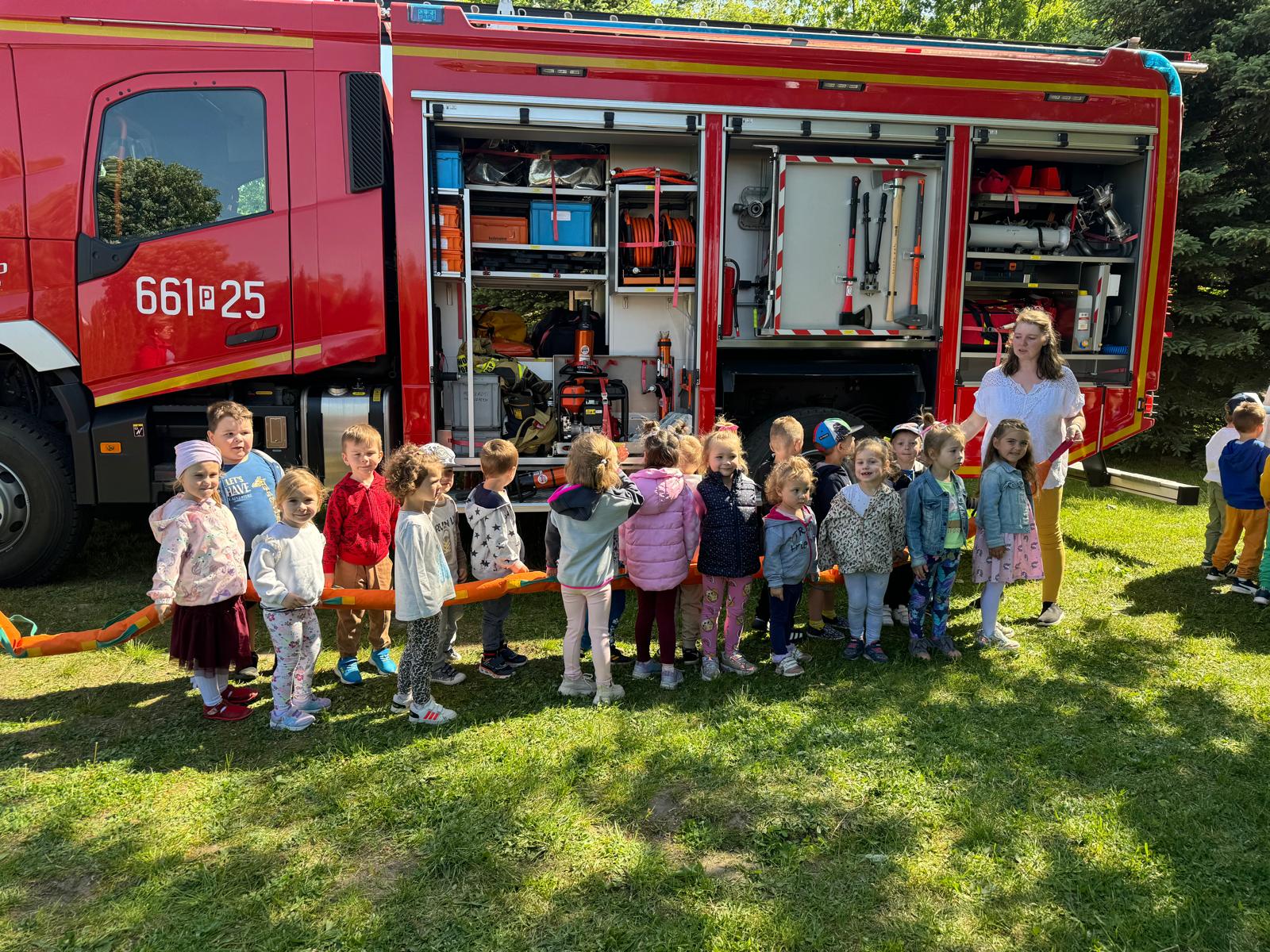 Spotkanie ze 		strażakami
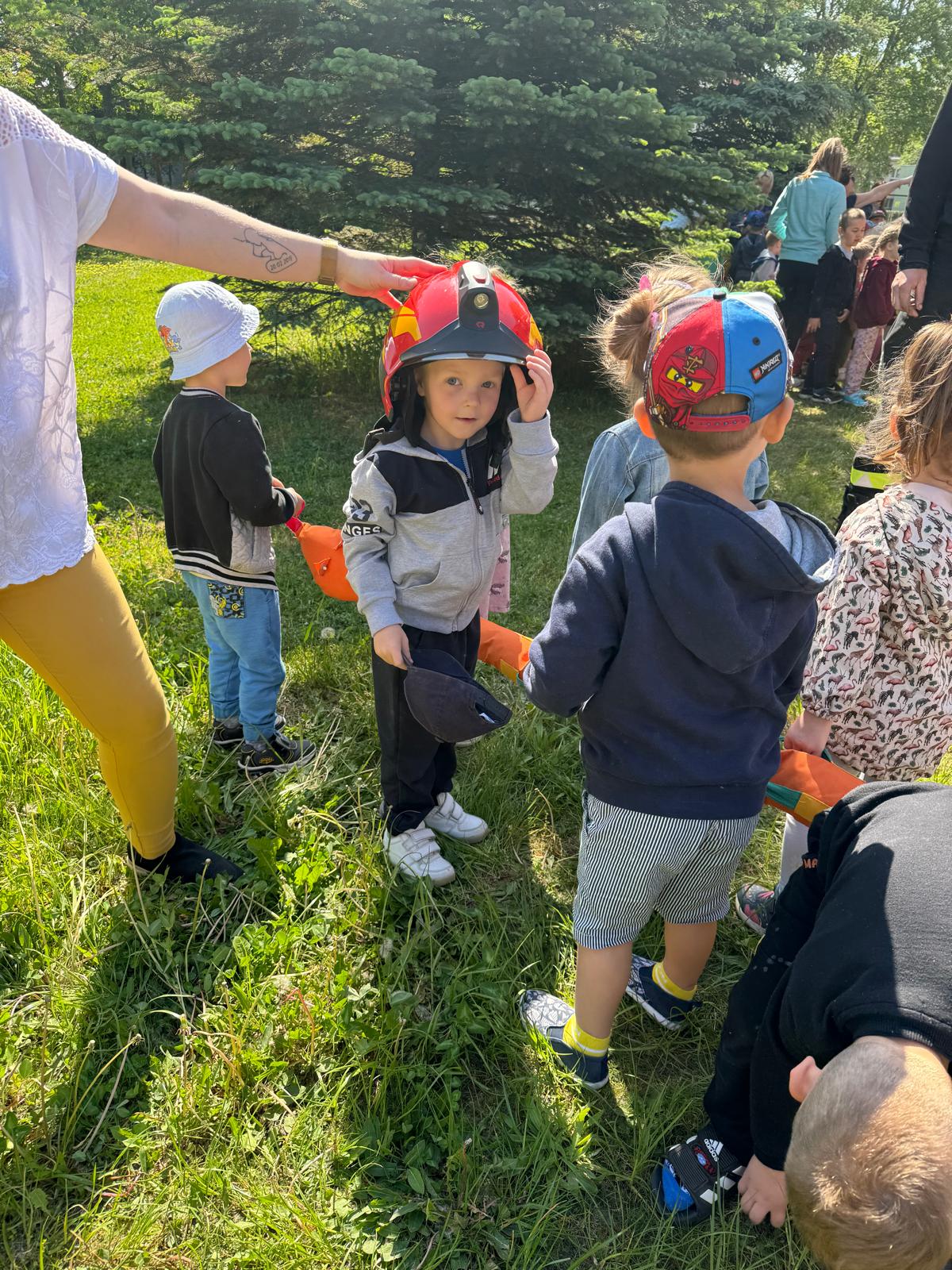 23
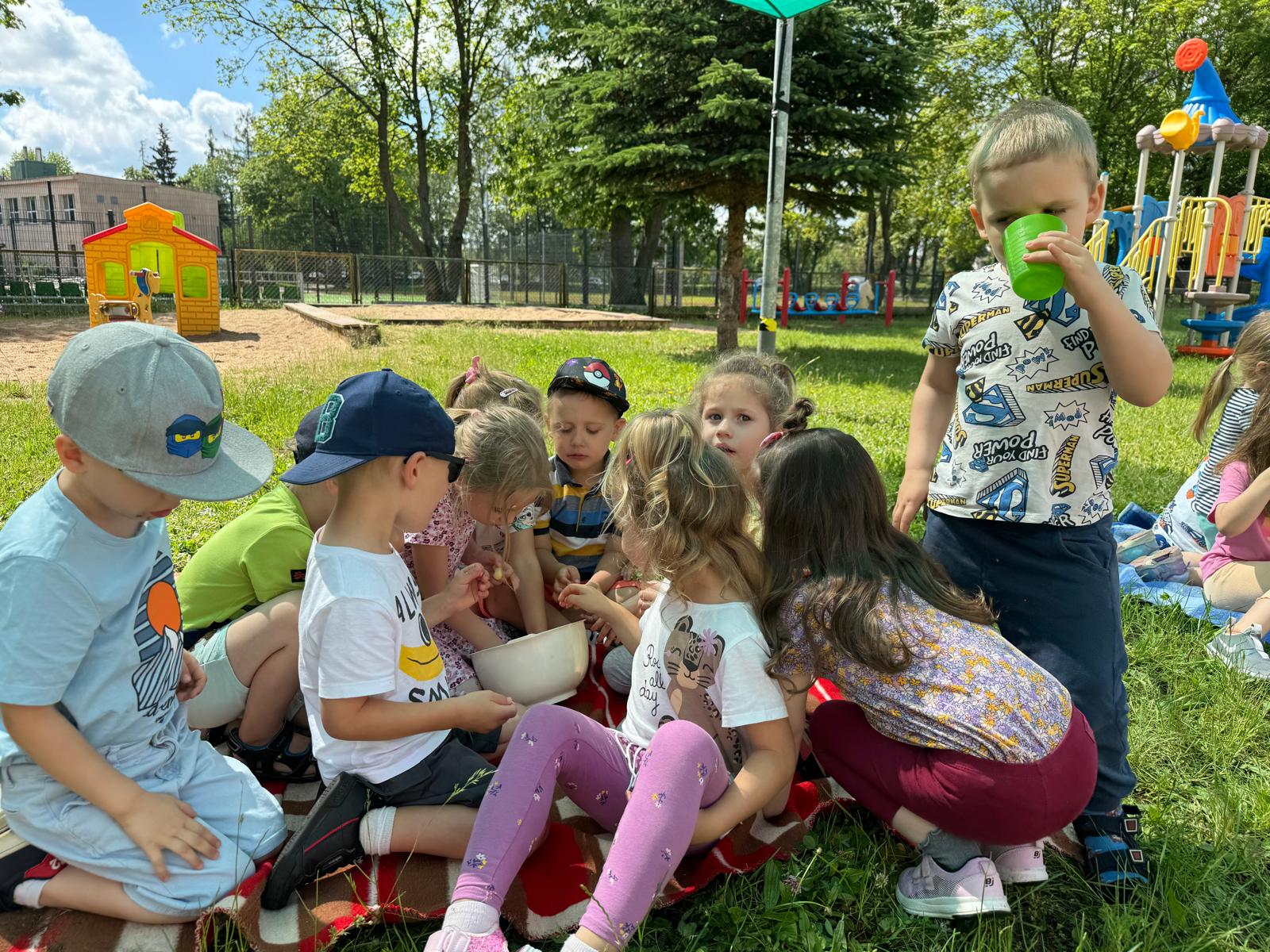 Piknik
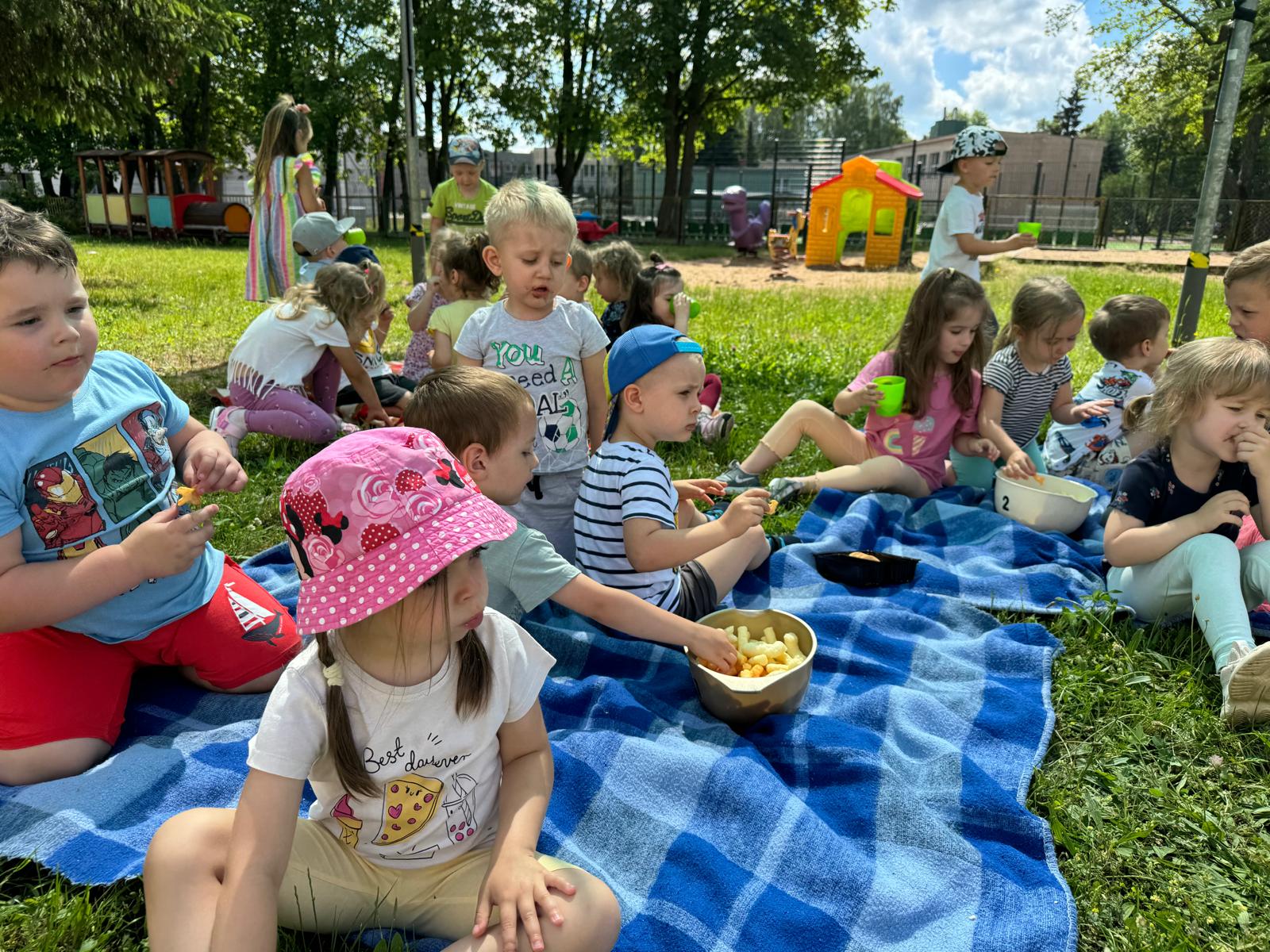 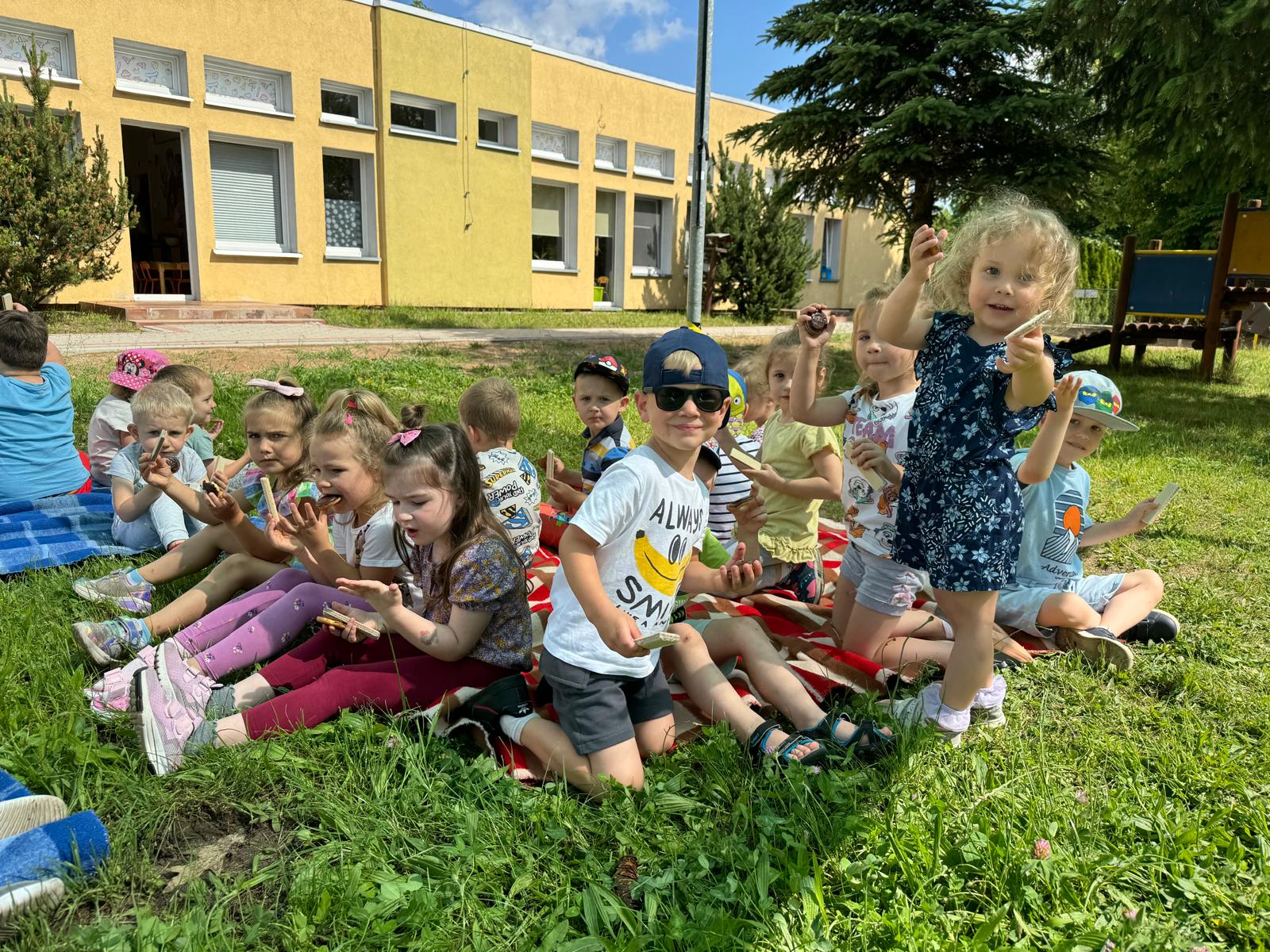 24
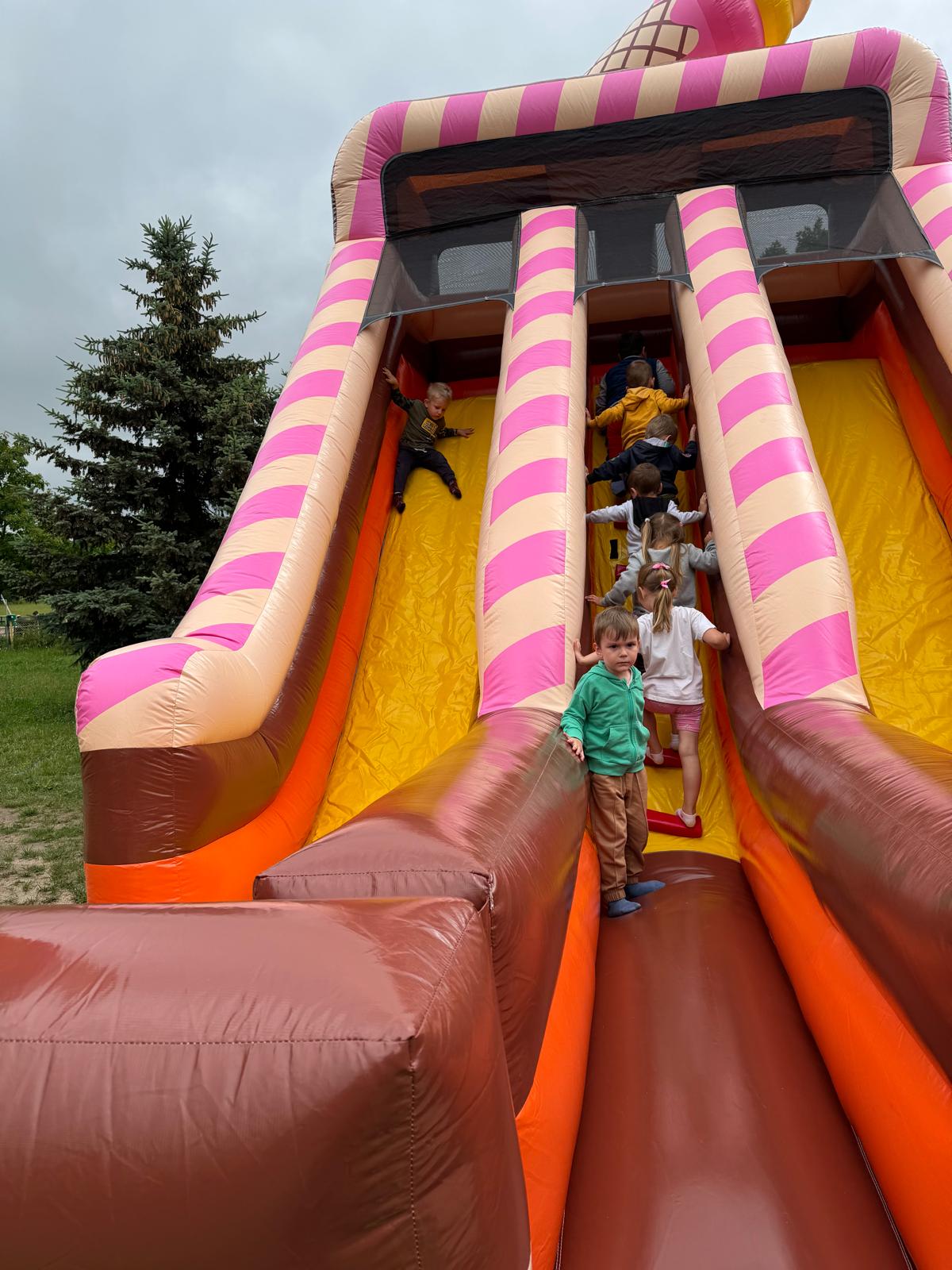 Magik i Dzień Dziecka
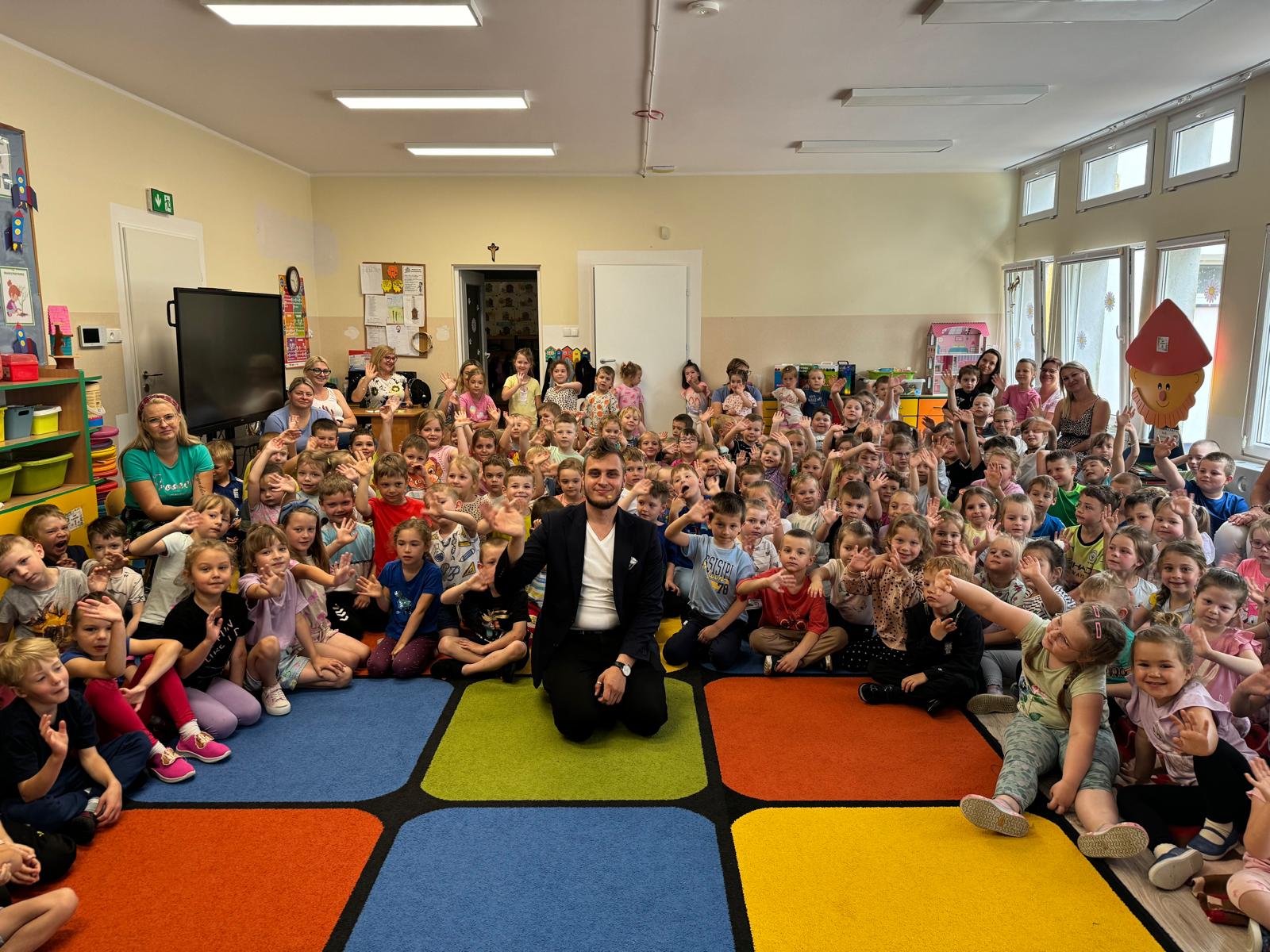 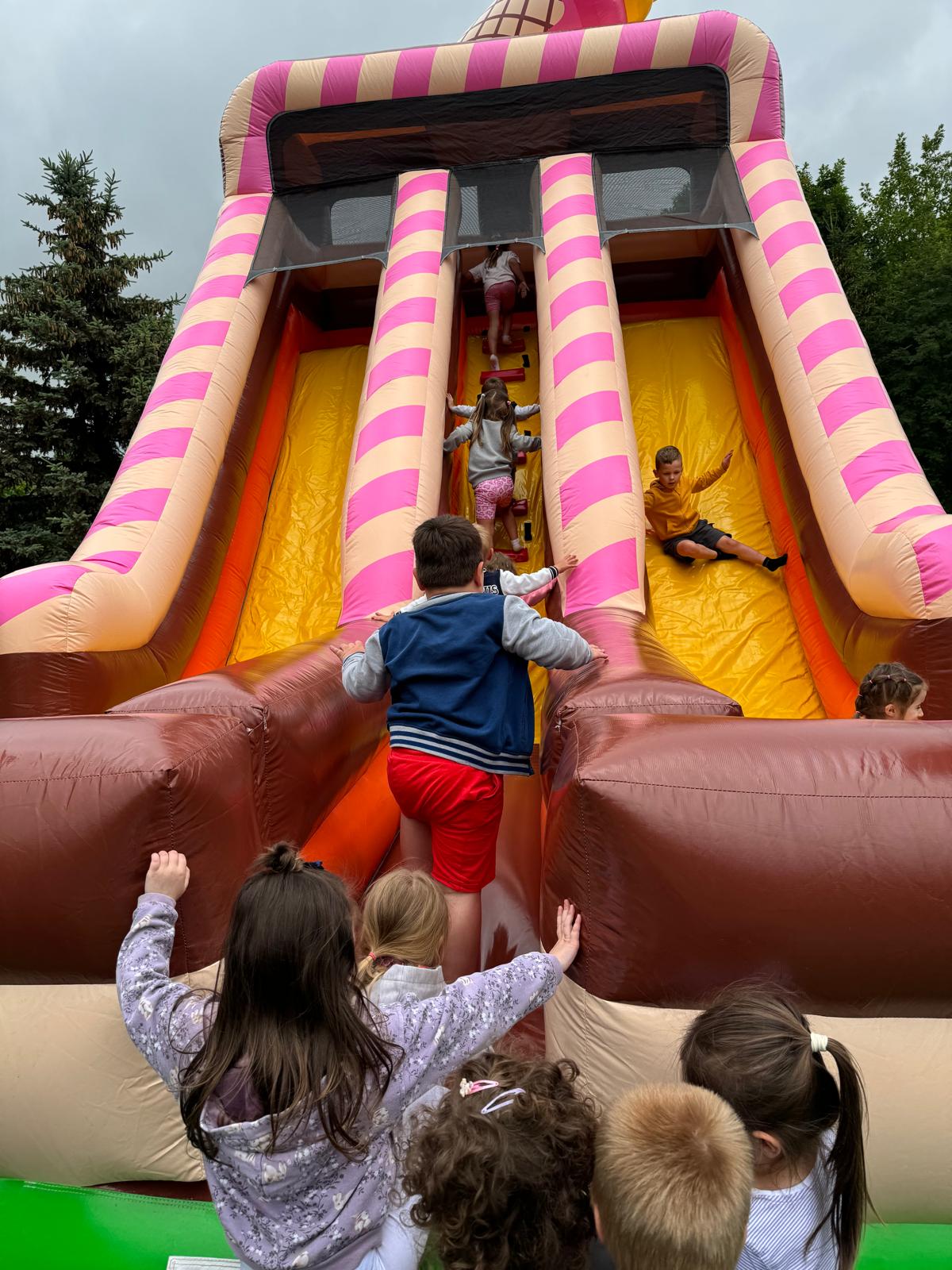 25
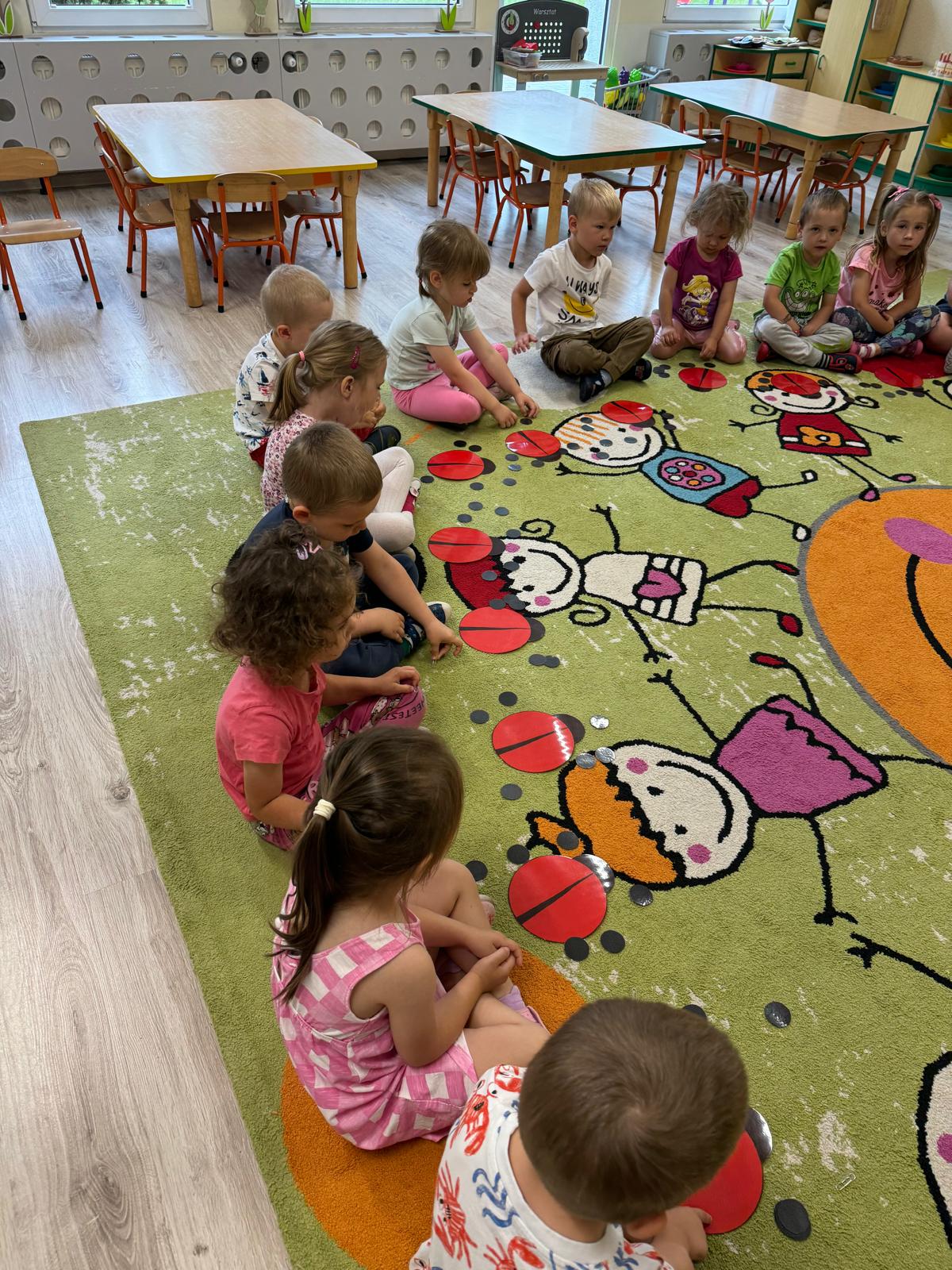 Zajęcia matematyczne
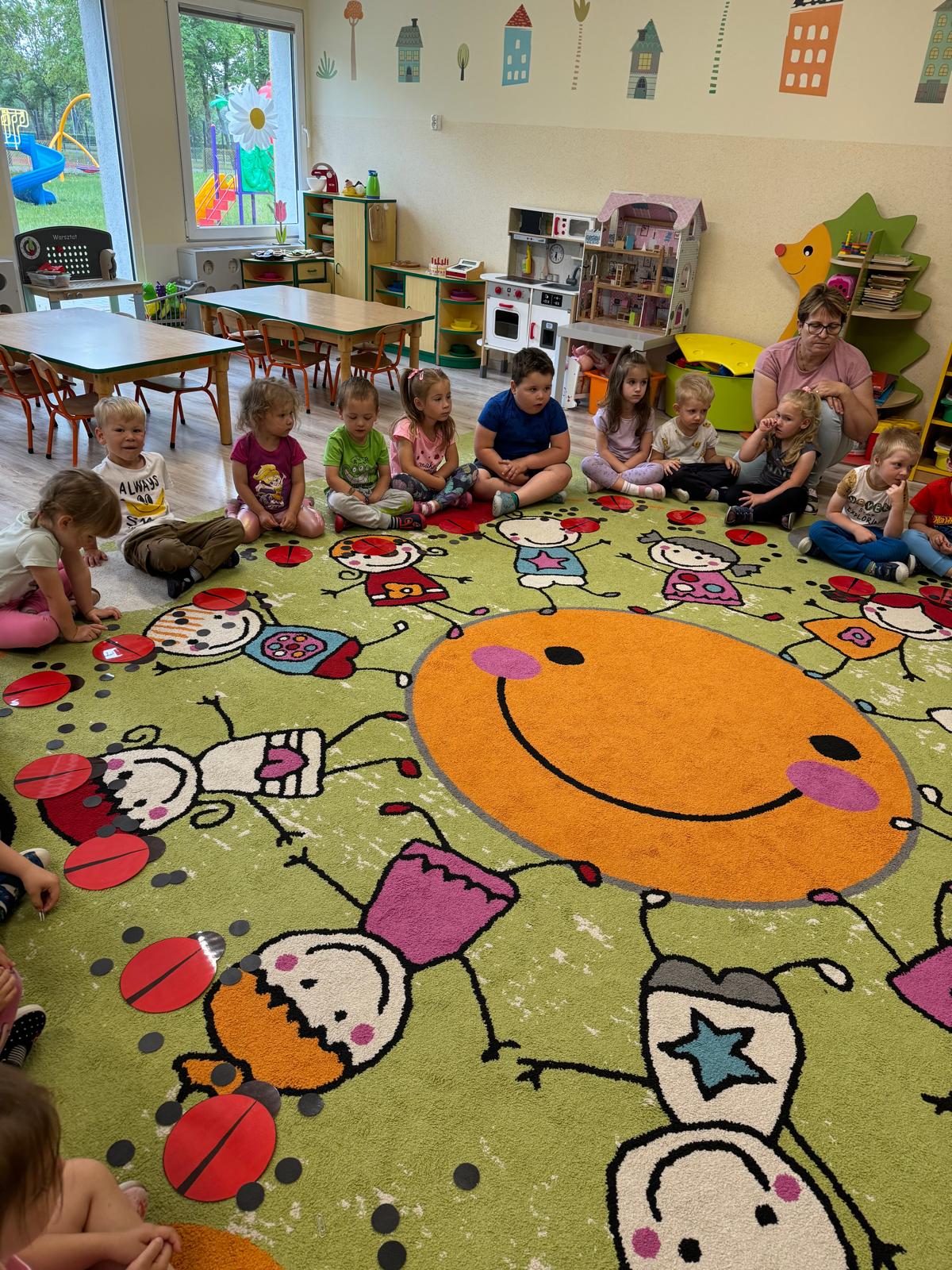 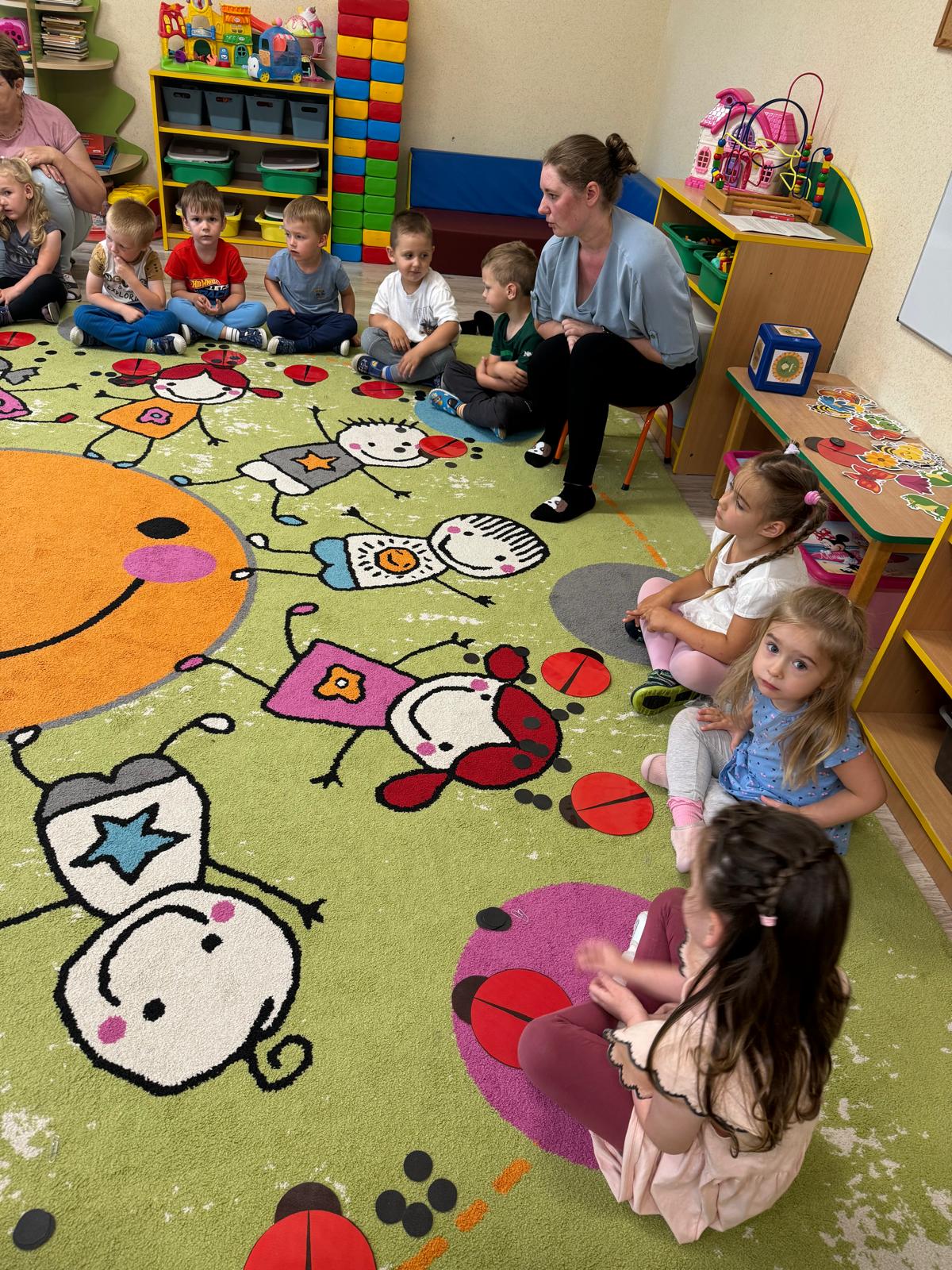 26
potrafi przezwyciężyć lęk i obawy przed zmianą środowiska
potrafi uczestniczyć w życiu grupy
potrafi z zaufaniem zwracać się o pomoc do nauczycieli i pracowników przedszkola
potrafi zrozumieć, że pobyt w przedszkolu jest czasowy i zawsze kończy się powrotem do domu z rodzicami/ opiekunami
potrafi poruszać się w pomieszczeniach , w których przebywają podczas pobytu w przedszkolu
potrafi samodzielnie umyć ręce, buzię, korzystają z toalety, rozbierają i ubierają 
samodzielnie je, potrafi powiedzieć, że coś mu smakuje, potrafi poprosić o dokładkę
potrafi bawić się samo, nawiązuje kontakty w zabawie z innymi dziećmi
Po wdrożeniu programu adaptacyjnego 
„Jestem Przedszkolakiem”
Dziecko
27
ma poczucie bezpieczeństwa o swoje dziecko
zna nauczycielki oraz personel przedszkola
zna pomieszczenia, w których będzie przebywać dziecko
współpracuje z przedszkolem – zna cele i zadania
 wie w co wyposażyć dziecko do przedszkola
Rozumie znaczenie samoobsługi i samodzielności dziecka, jako warunków lepszej adaptacji dziecka w środowisku przedszkolnym
Obserwuje swoje dziecko na tle rówieśników
Wie jakie trudności musi pokonać jego dziecko i w jaki sposób mu pomóc
 nawiazuje aktywna współpracę z przedszkolem
Rodzic
28
Dziękujemy!
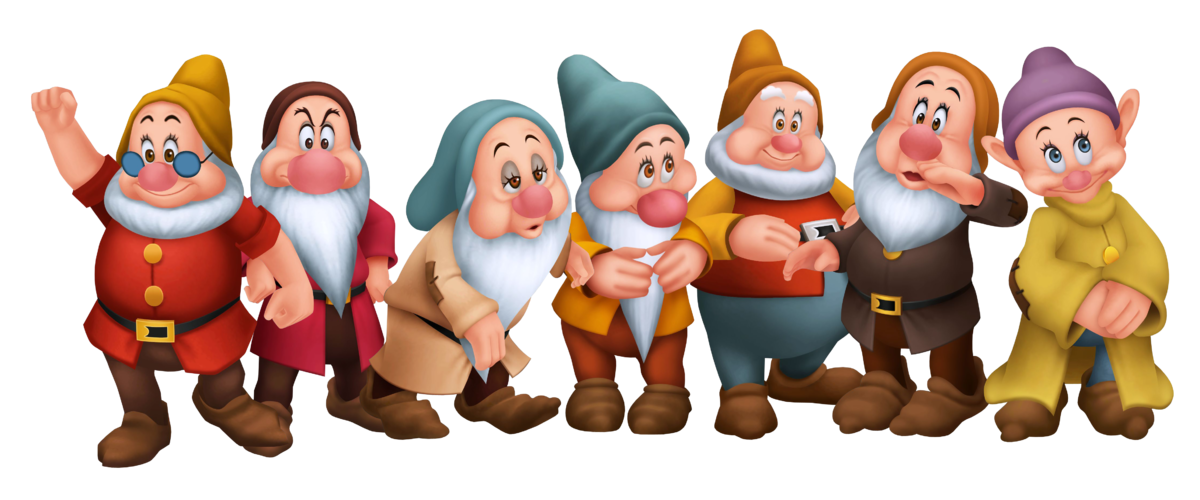 Grupa Krasnale